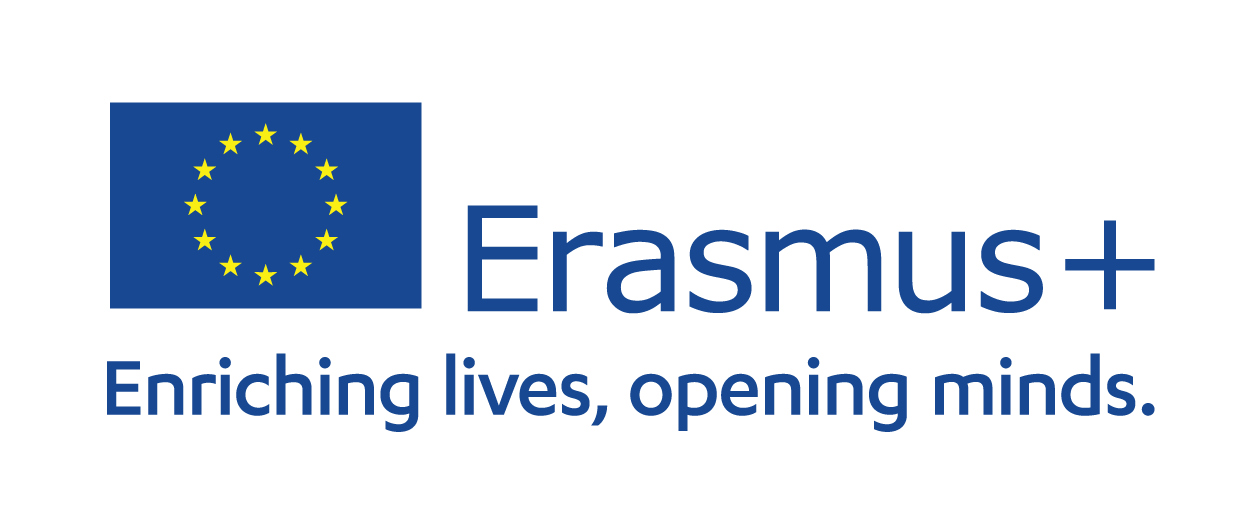 Lesson plan - What is media?

8-10 years
Media Literacy for All
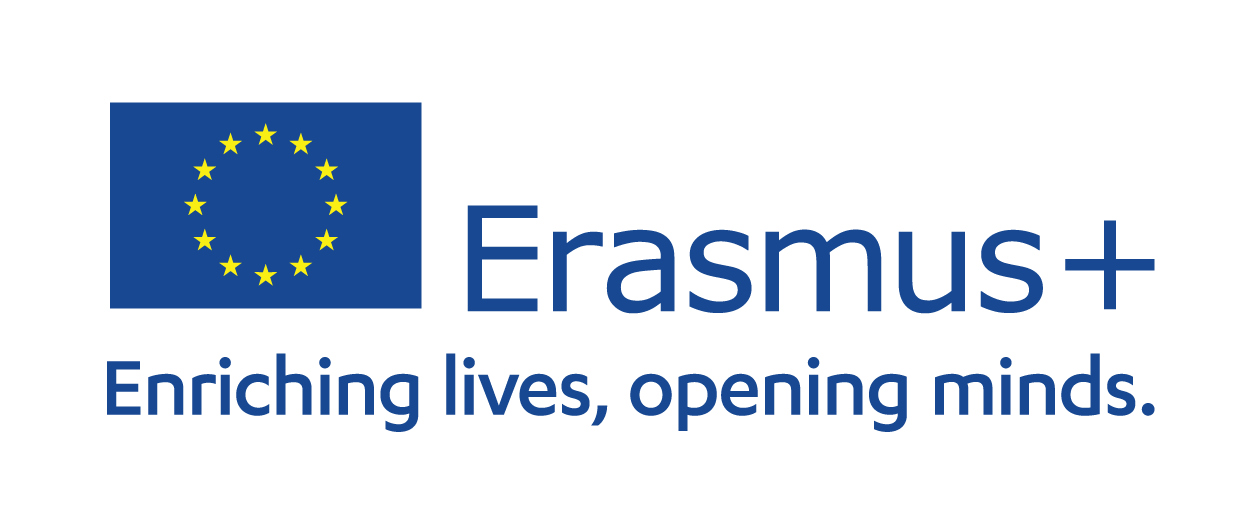 What is media?
Let's play a get up and get down game!
If you think the answer is yes GET UP
If you think it’s no, then GET DOWN!
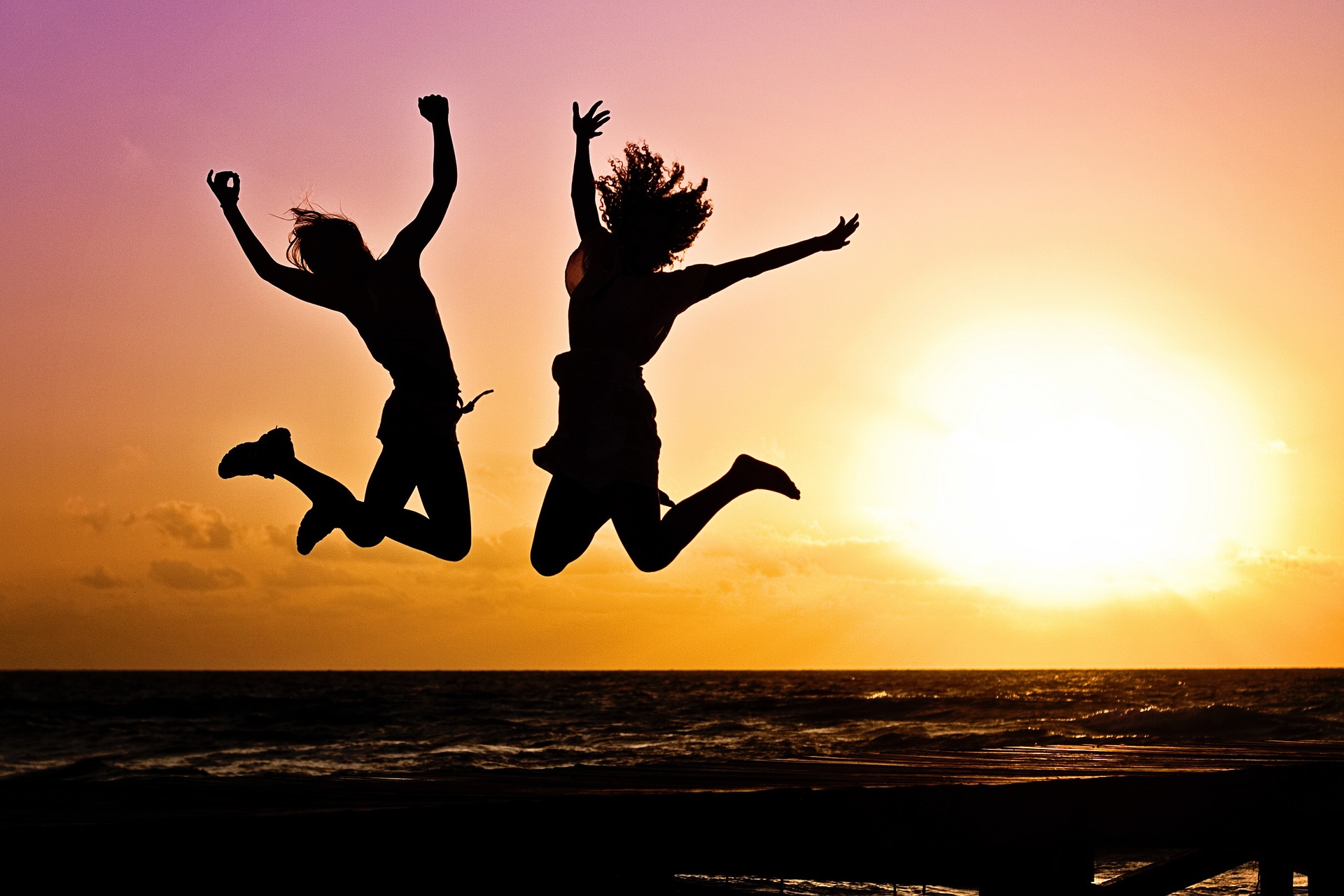 What is media?
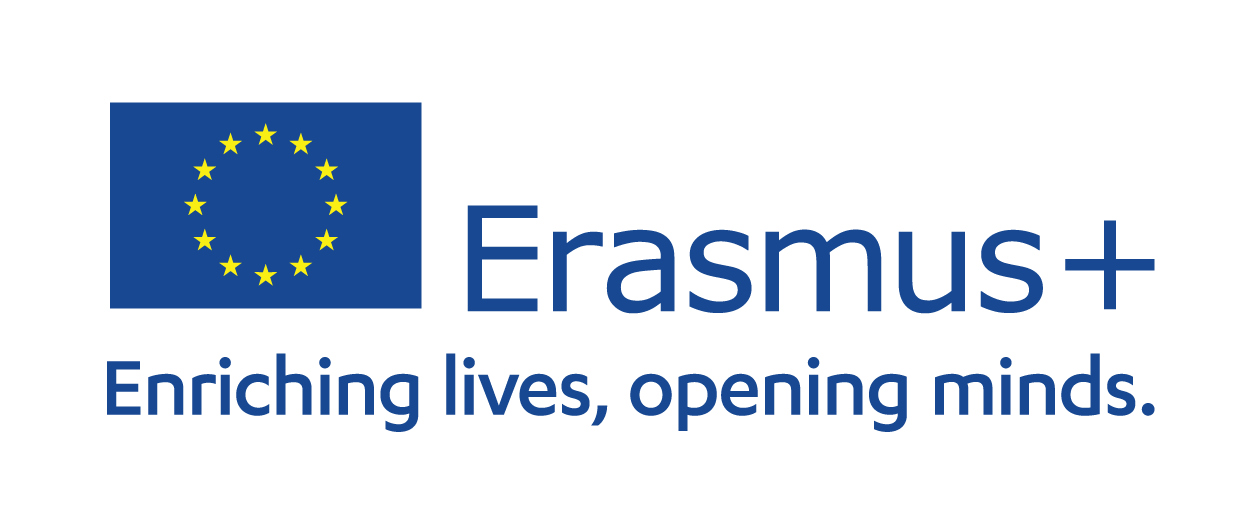 The purpose of the media is to provide us with information.
So many forms of media!
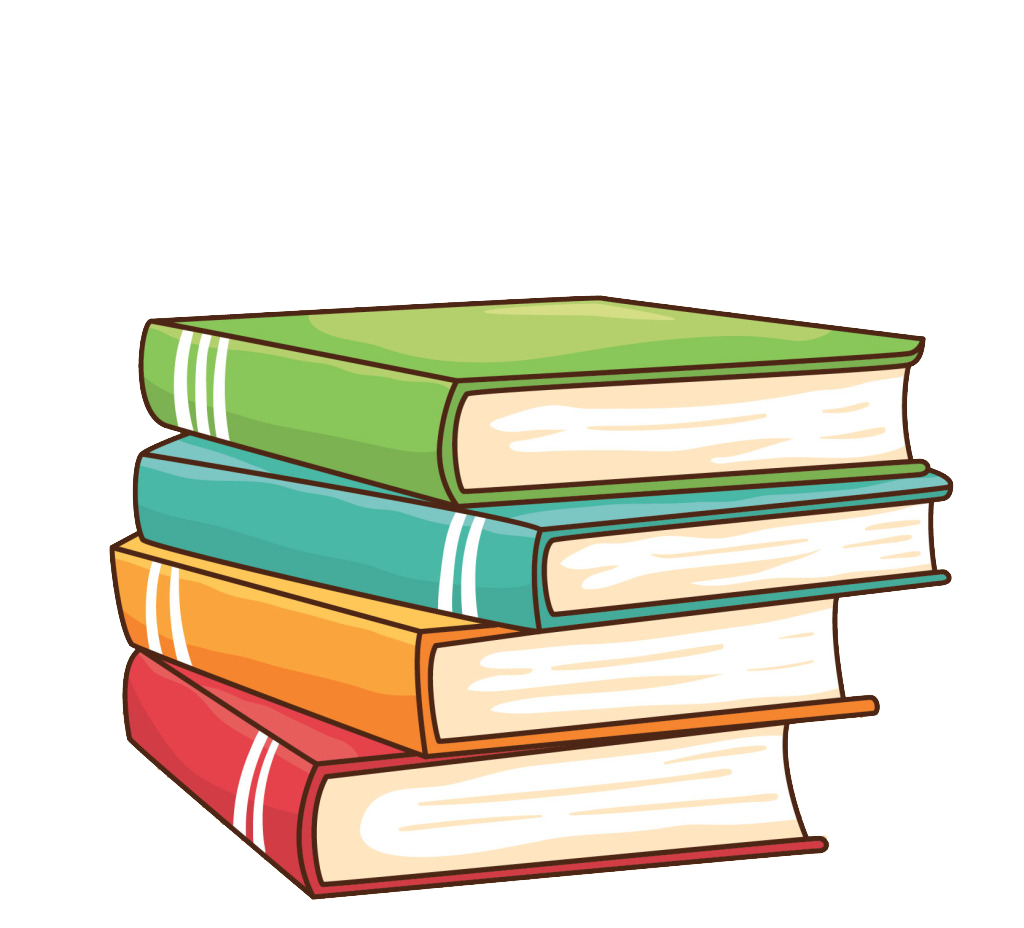 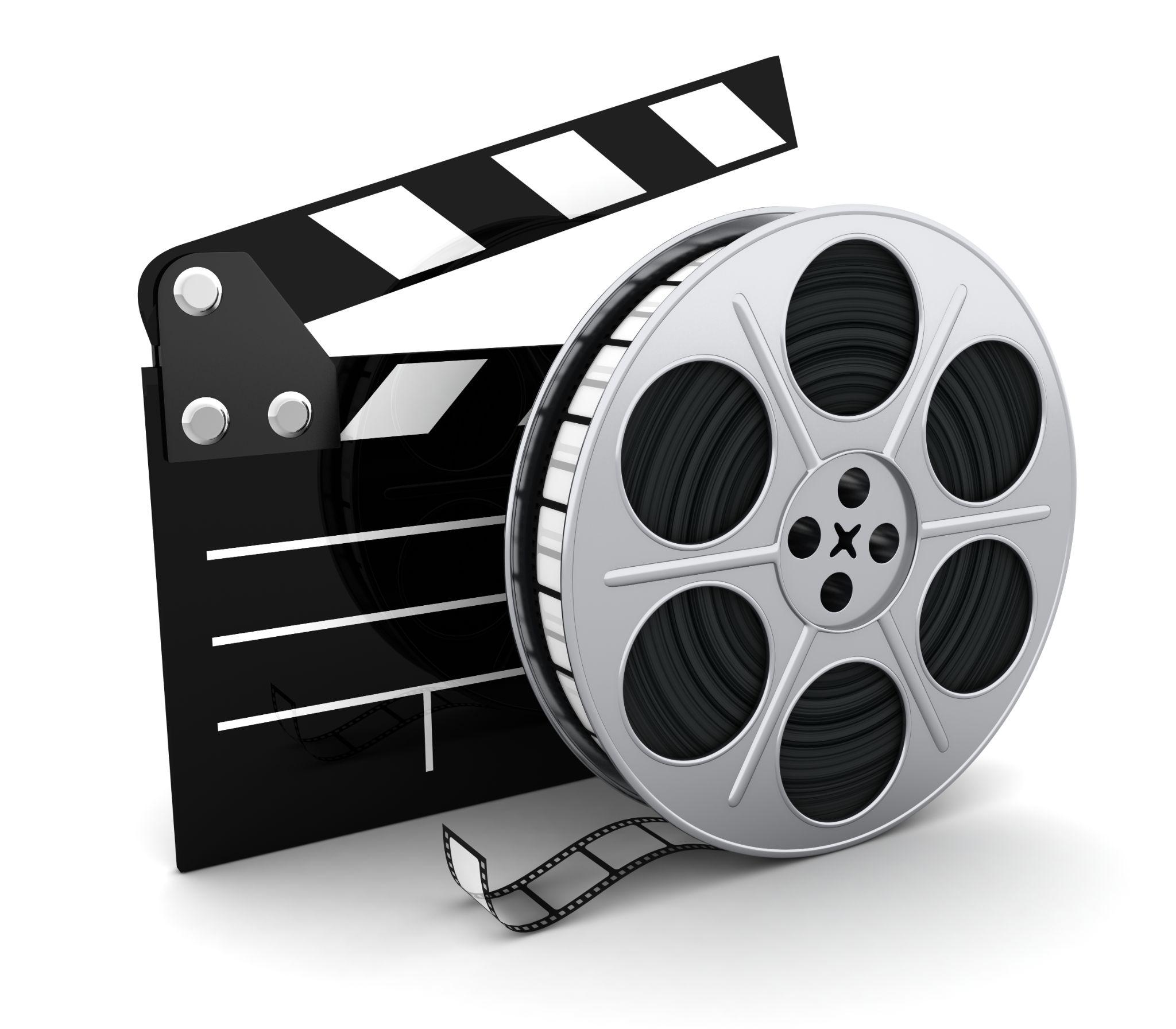 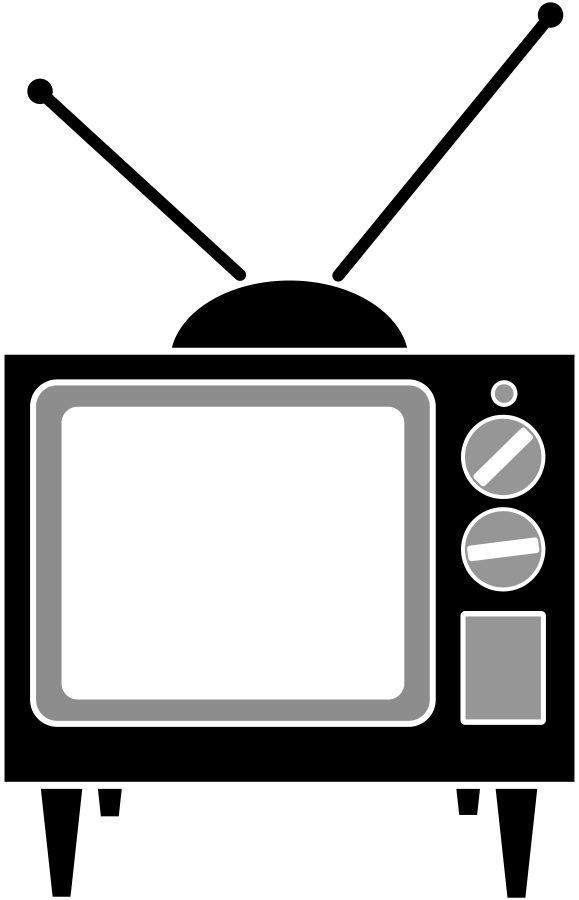 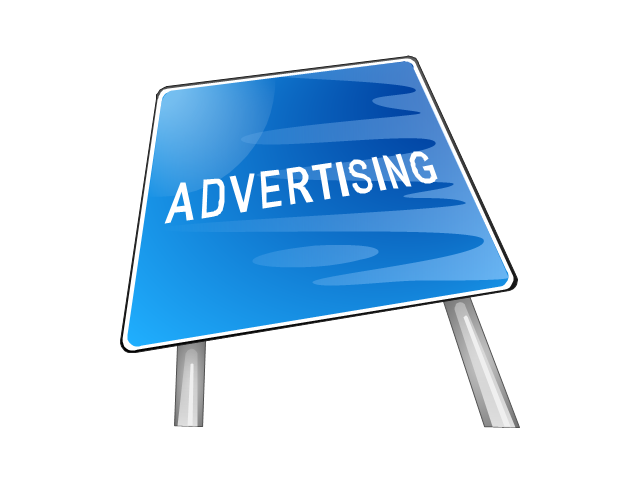 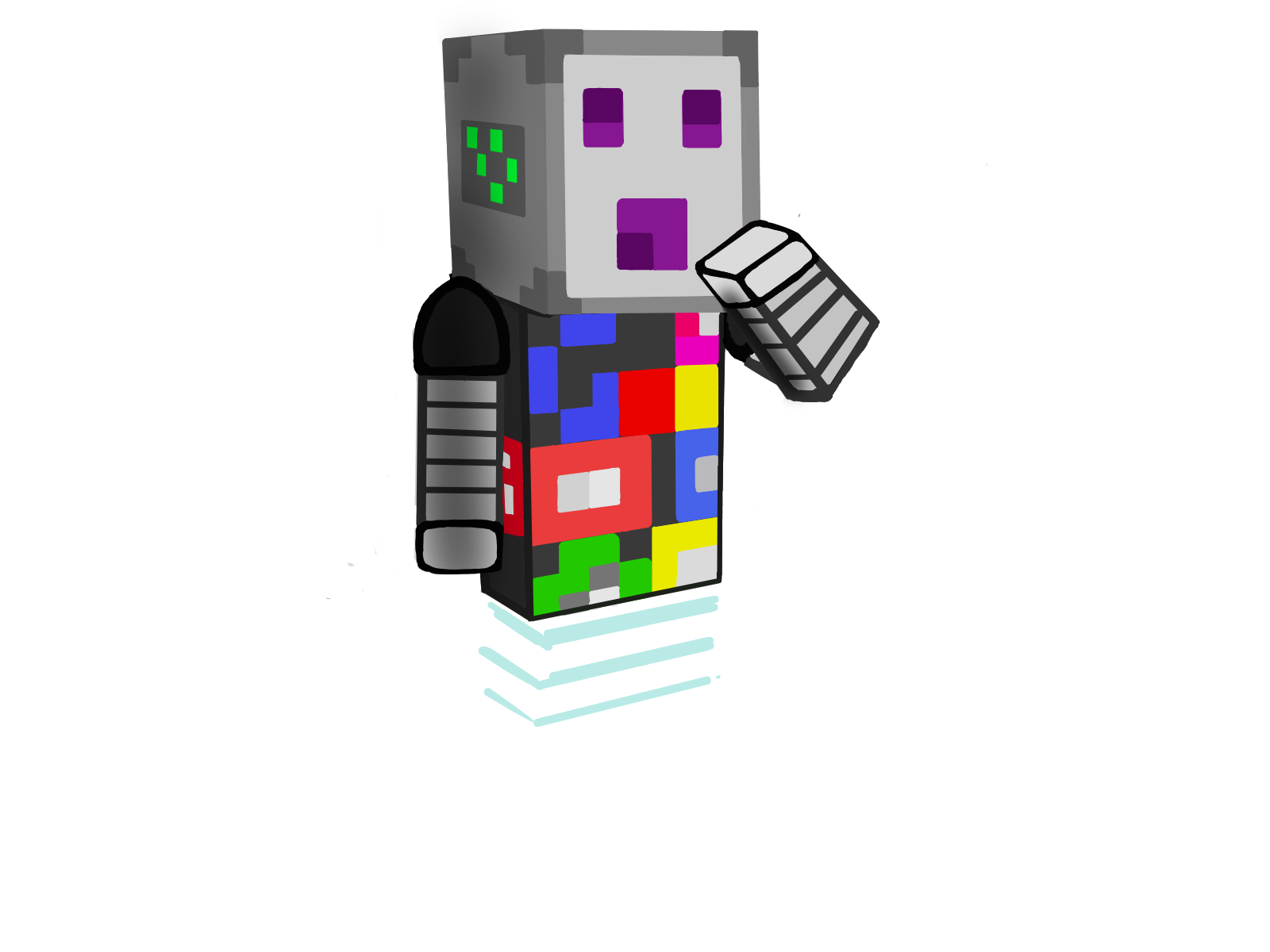 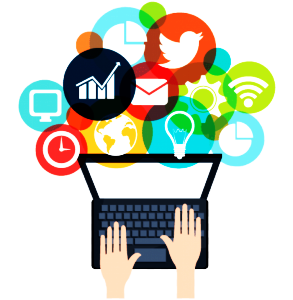 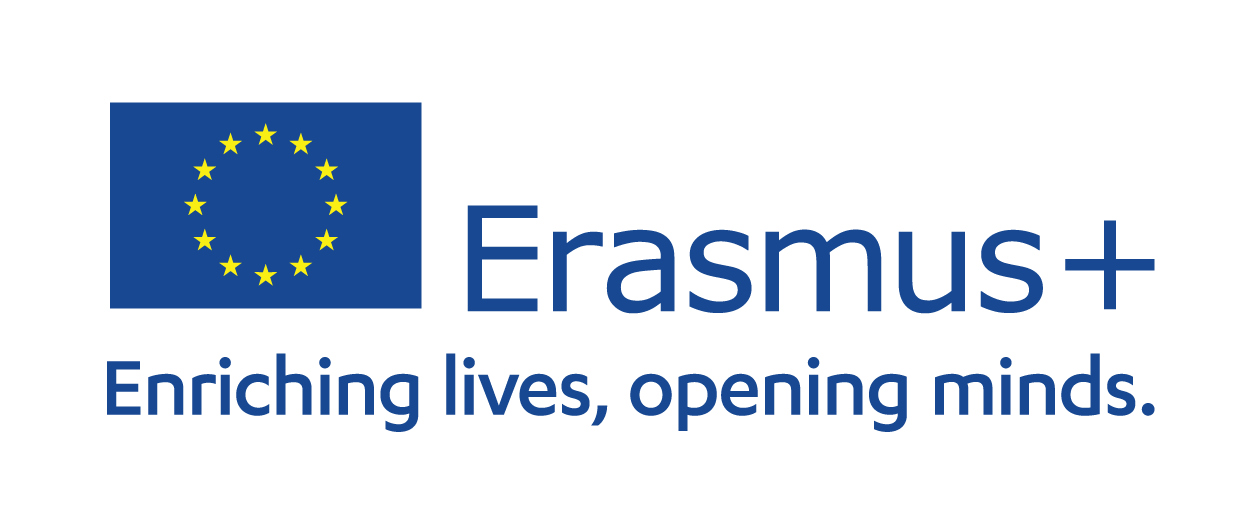 Different forms of media
Do you know what media is? 

Can you tell which pictures are connected to the media?
Be careful! Some of the images may not be related to media in any way!
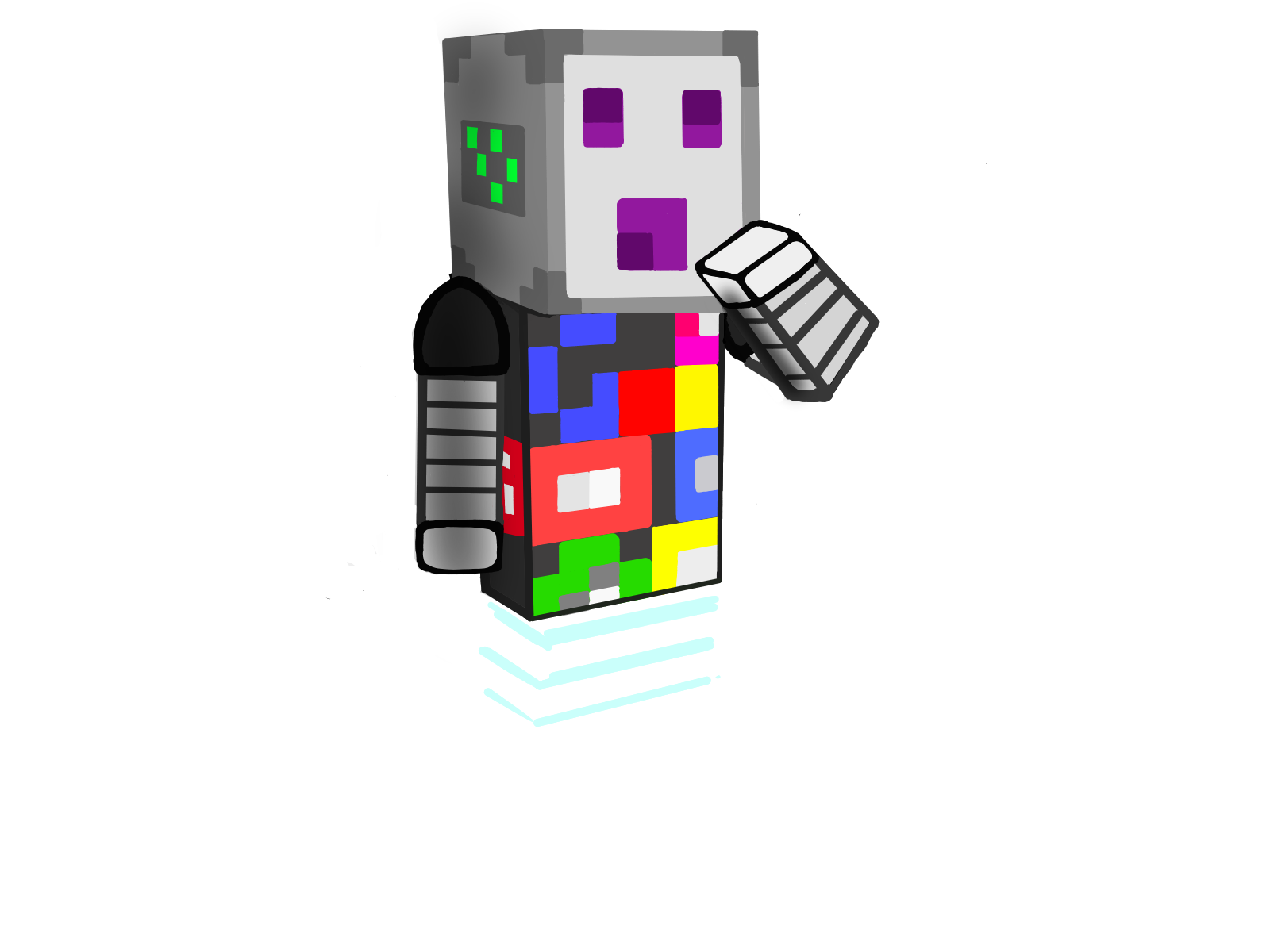 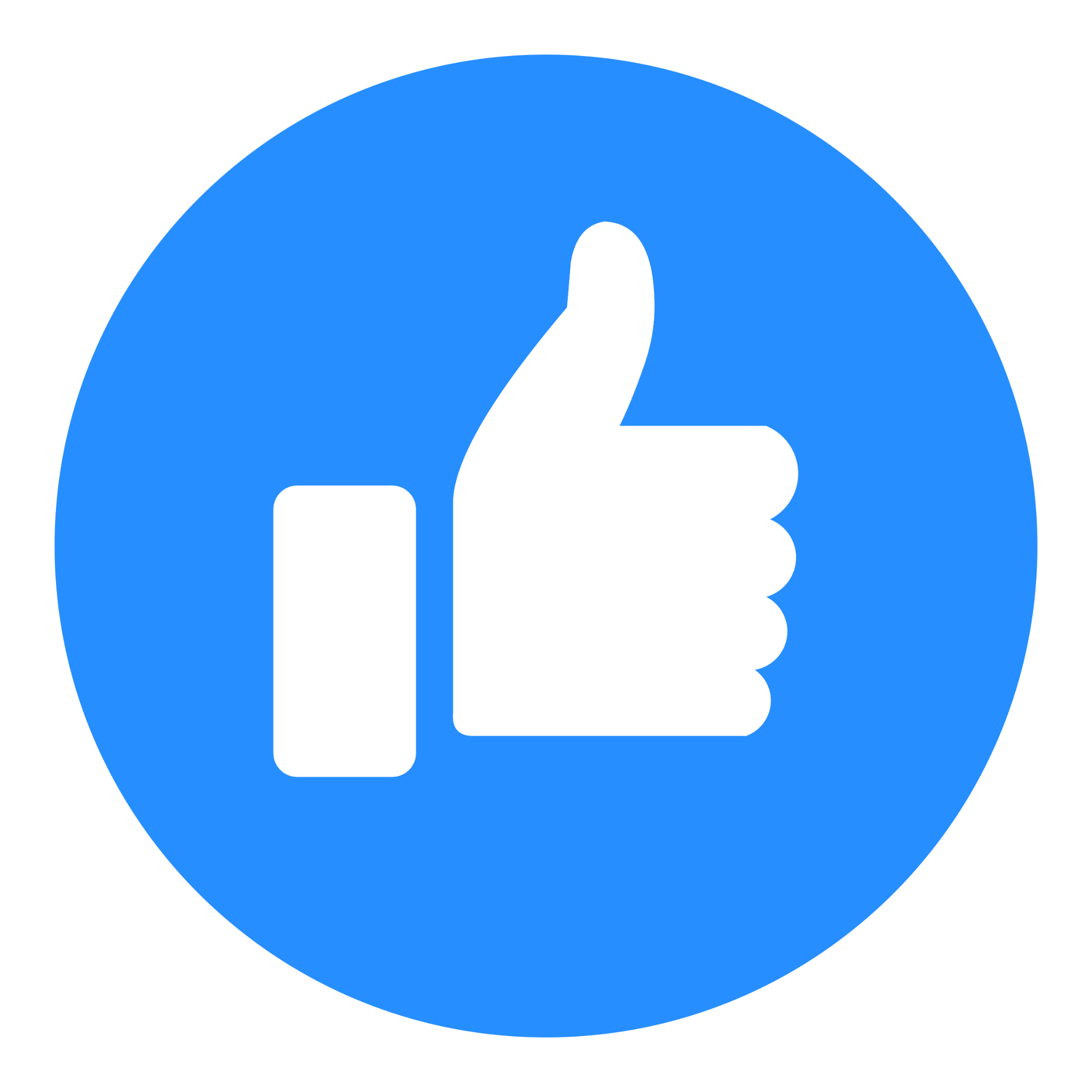 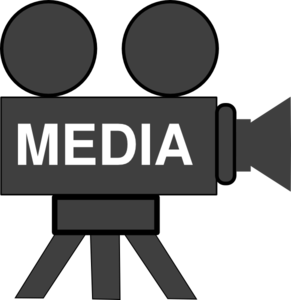 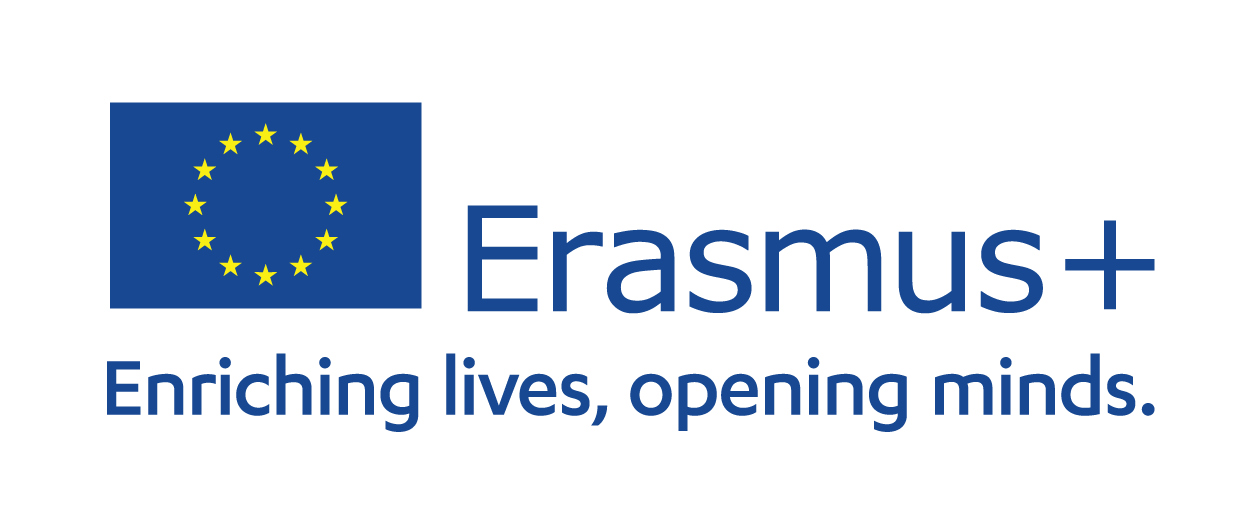 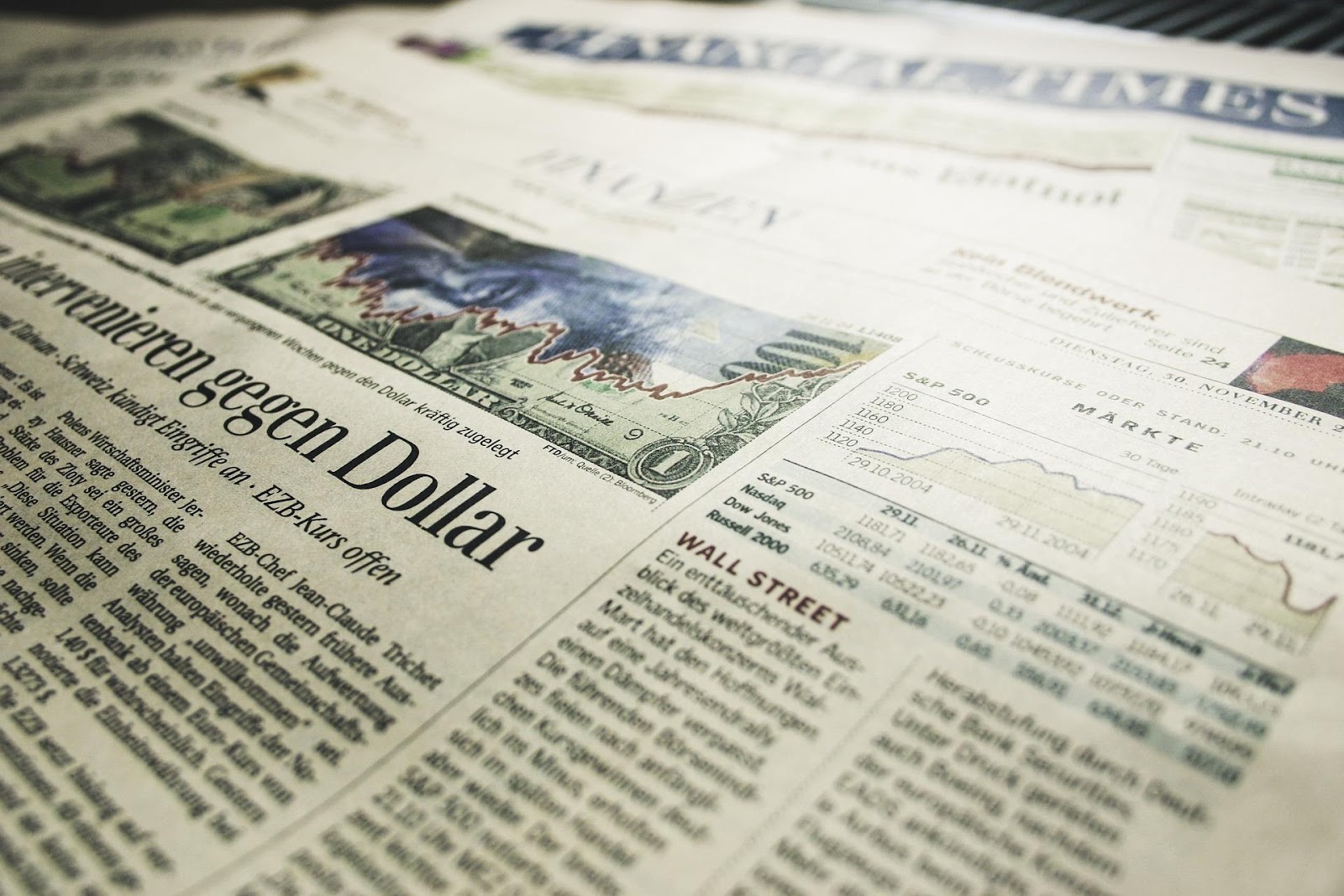 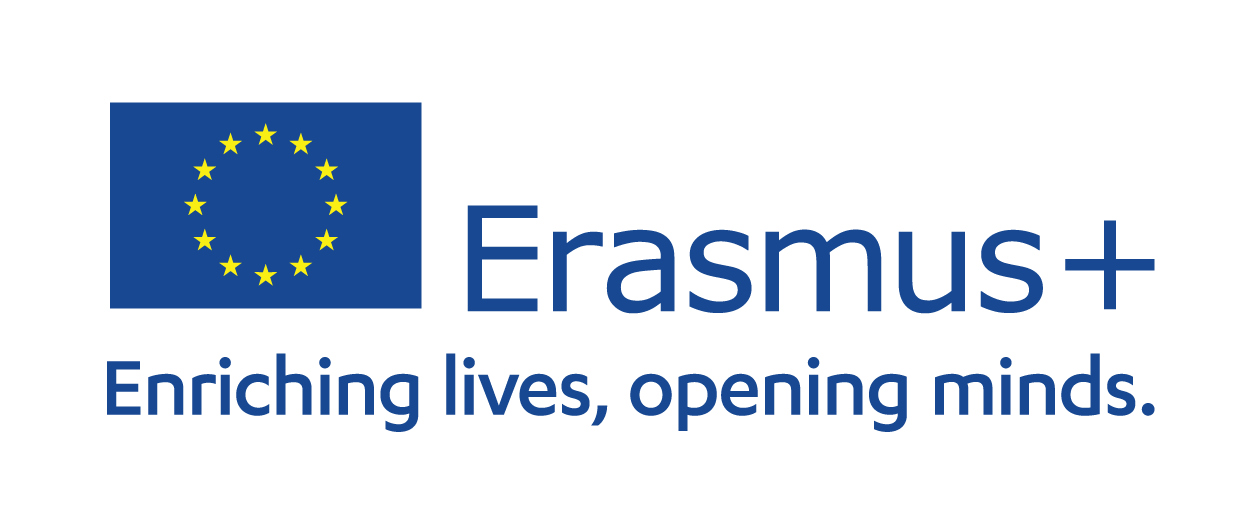 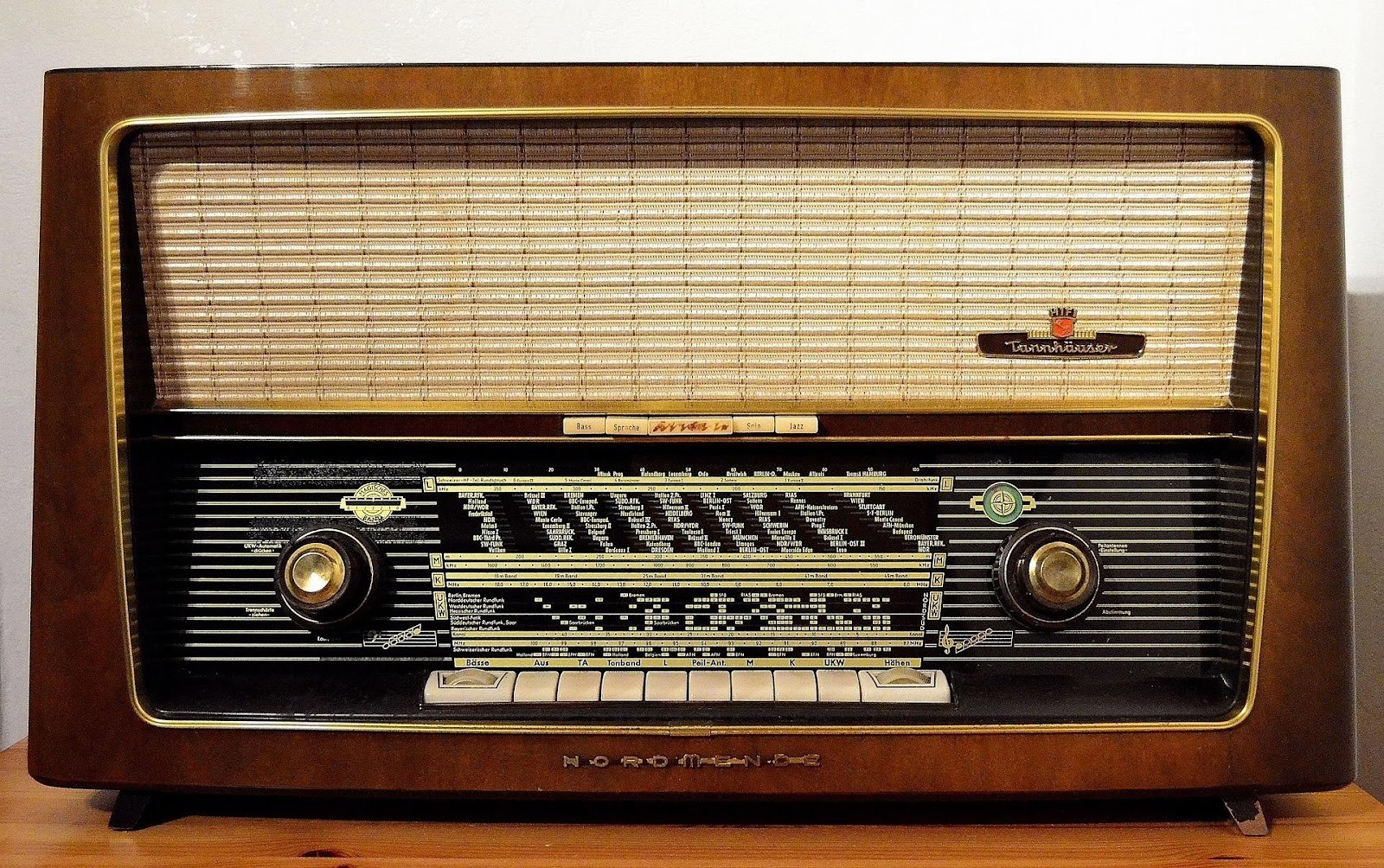 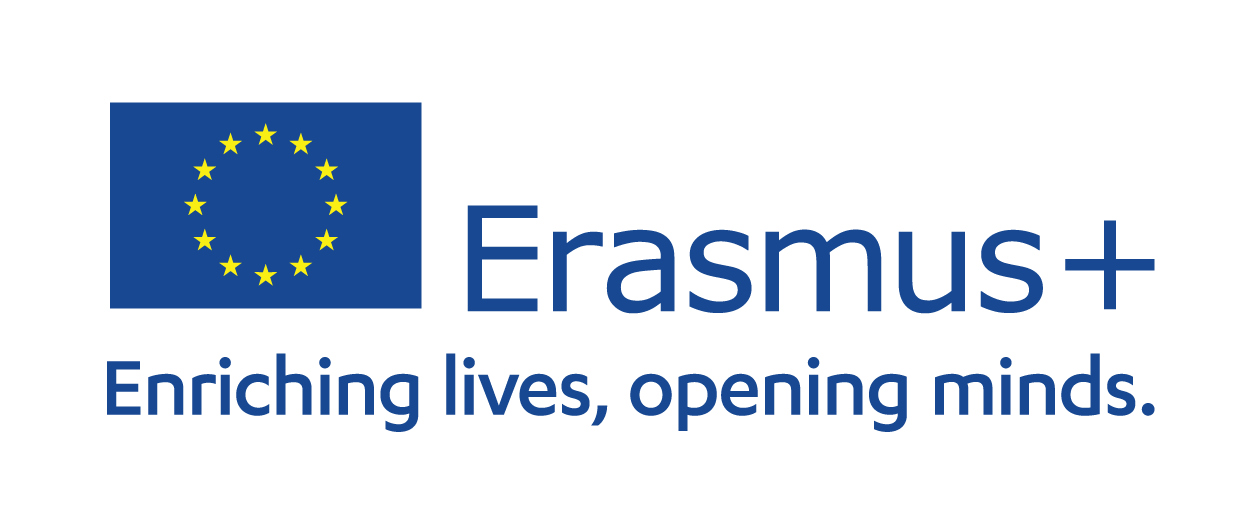 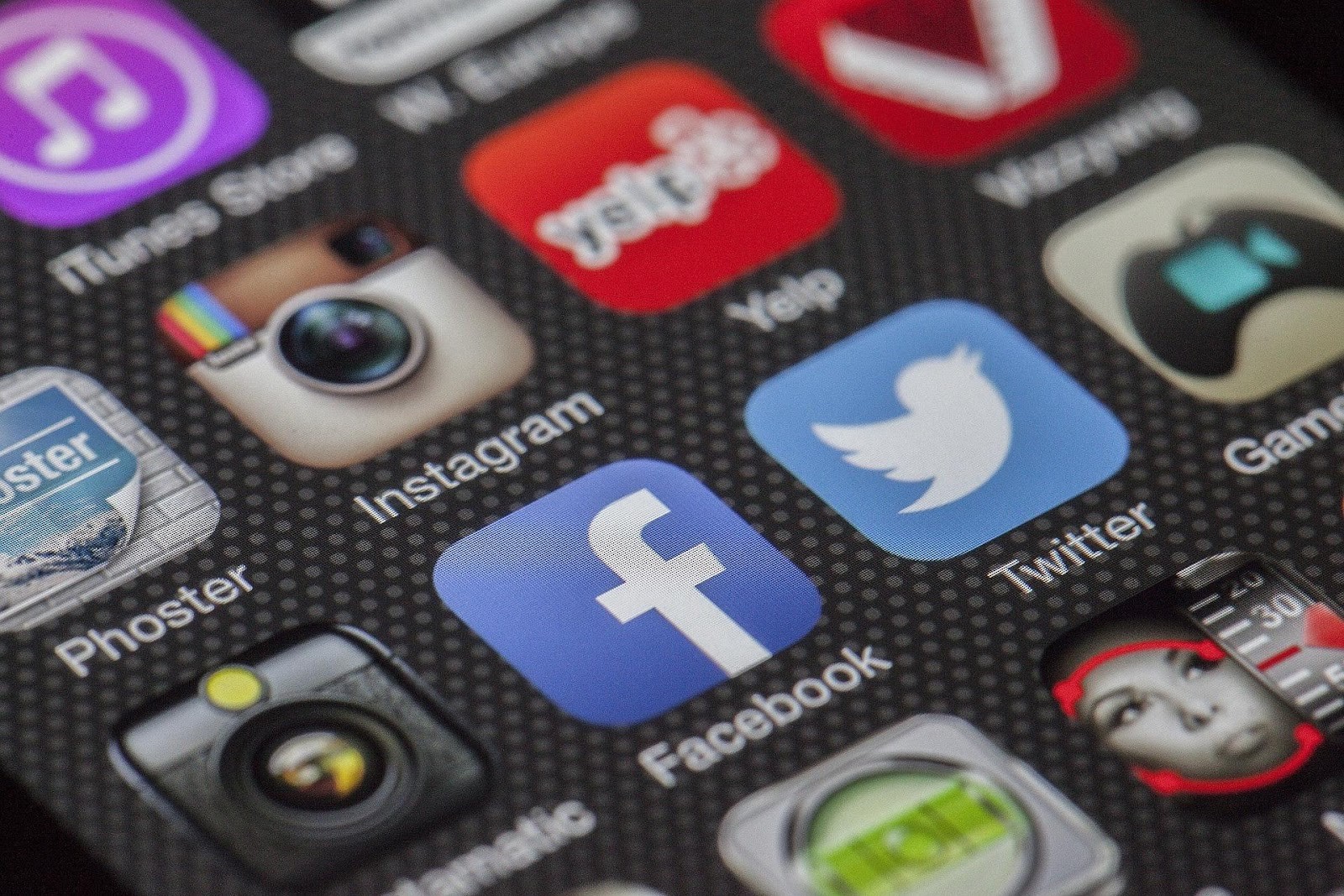 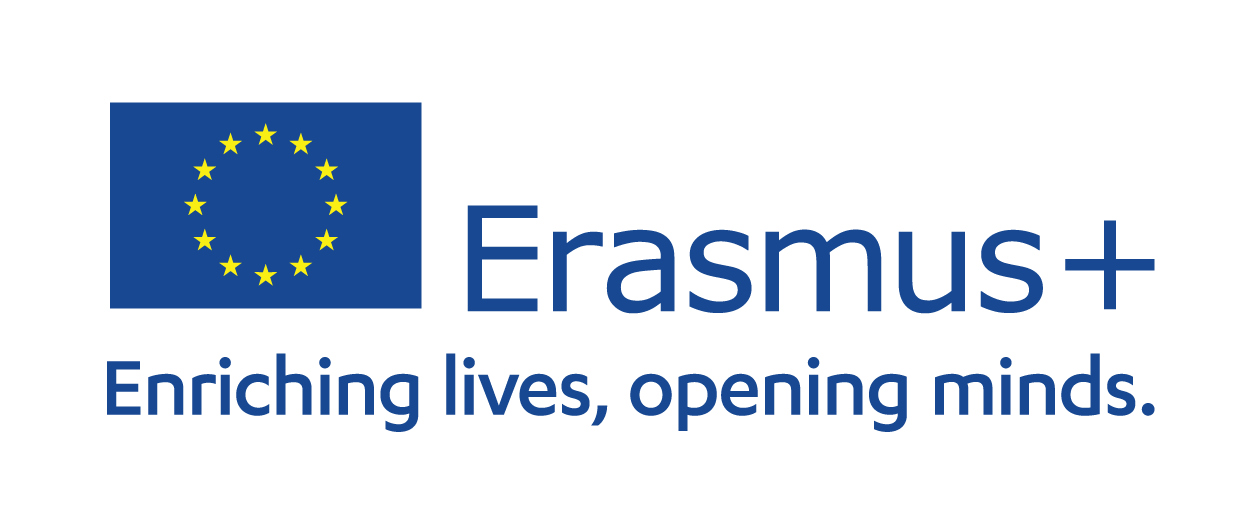 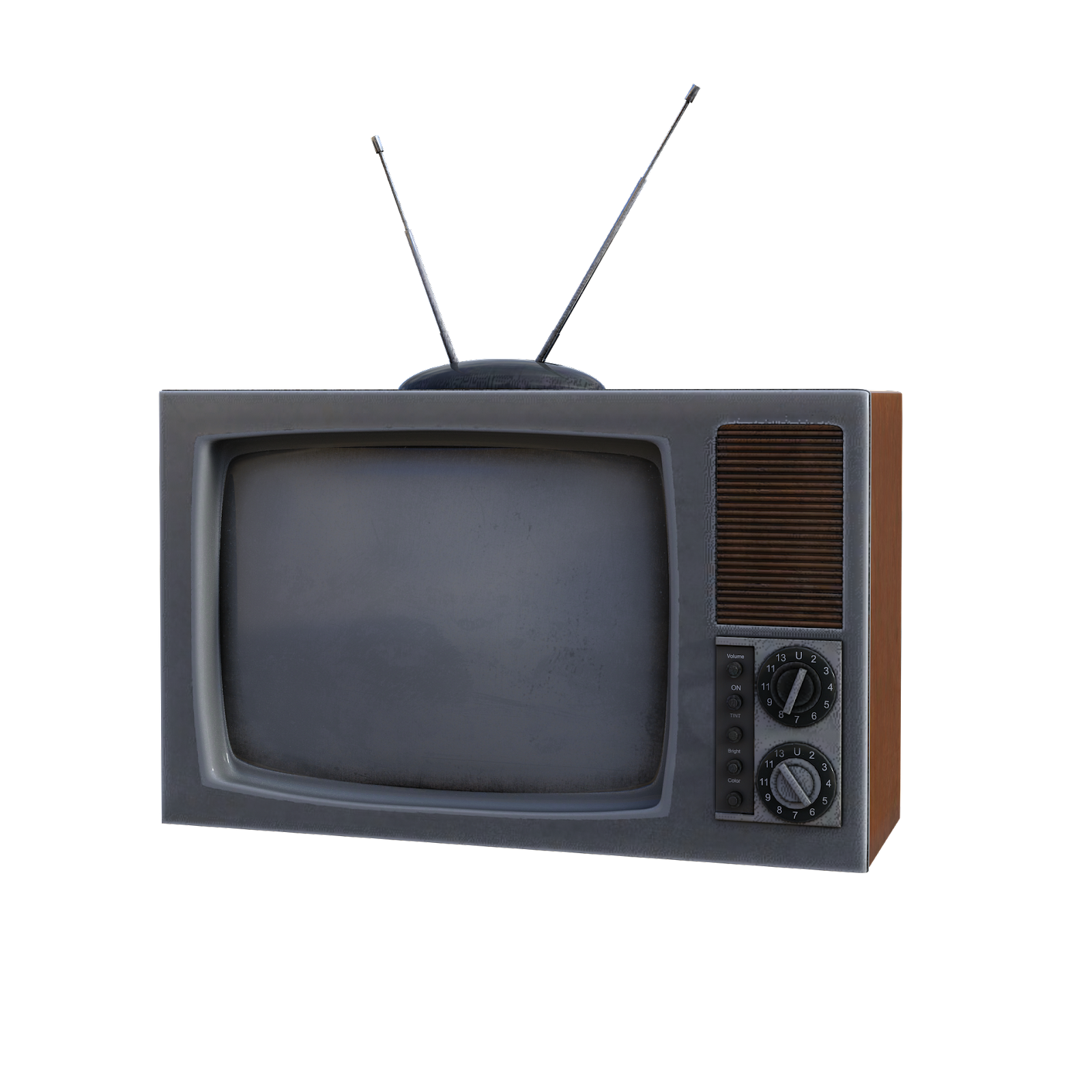 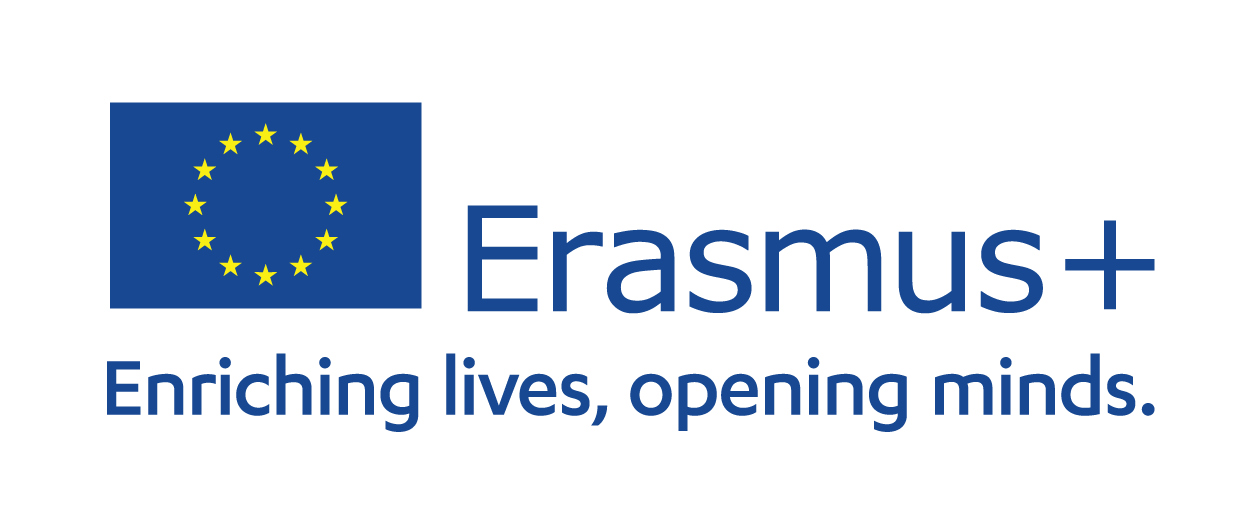 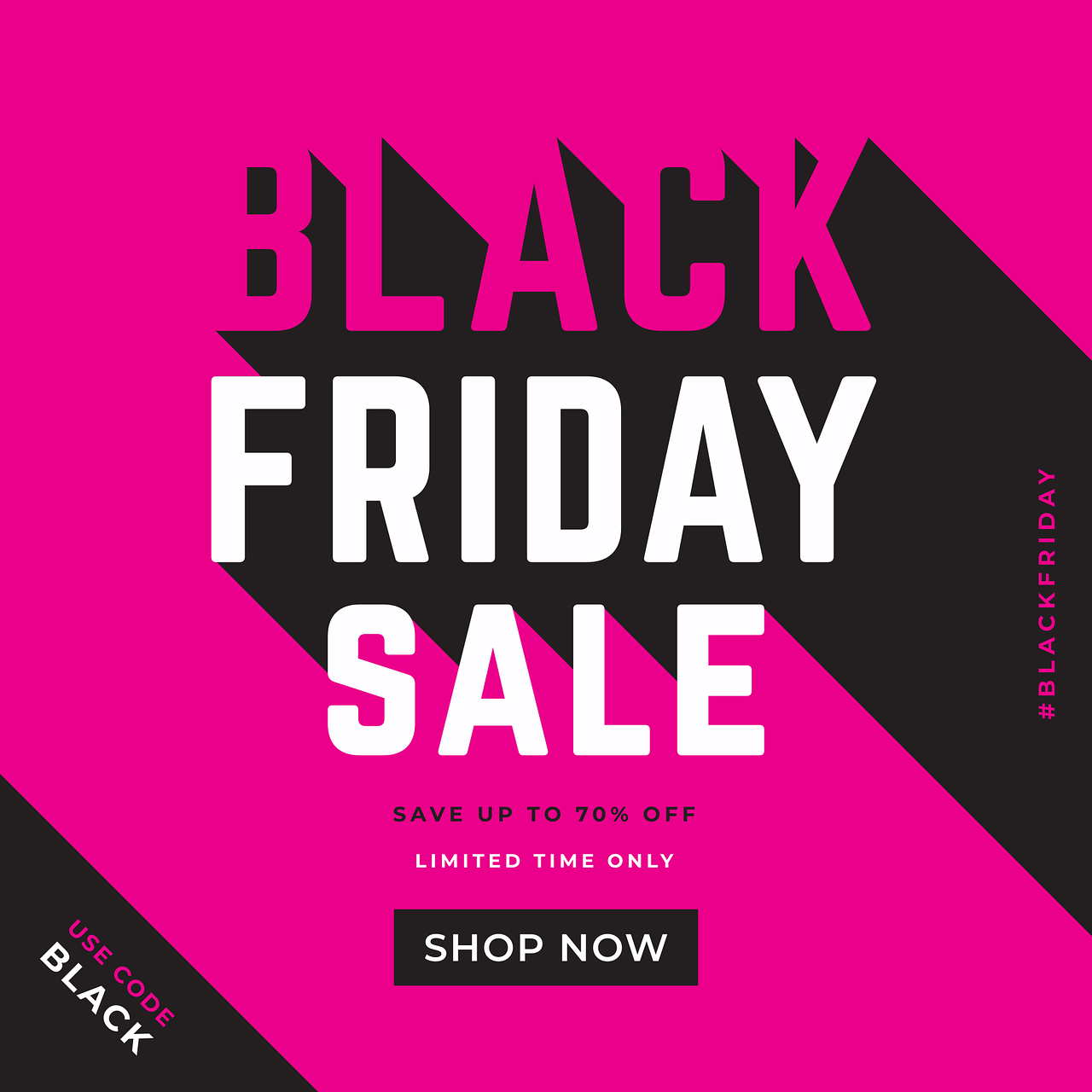 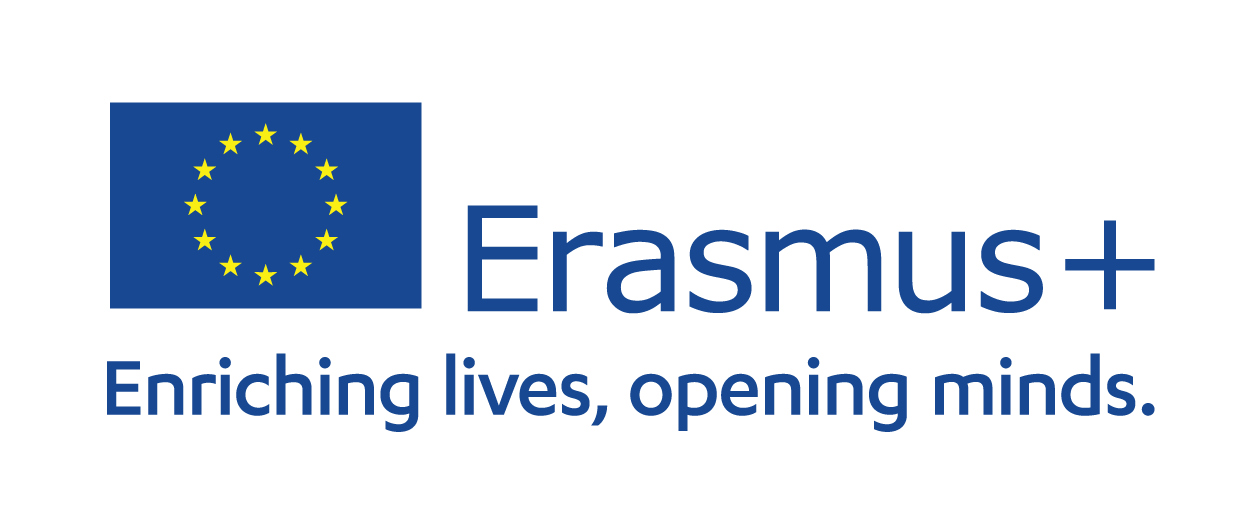 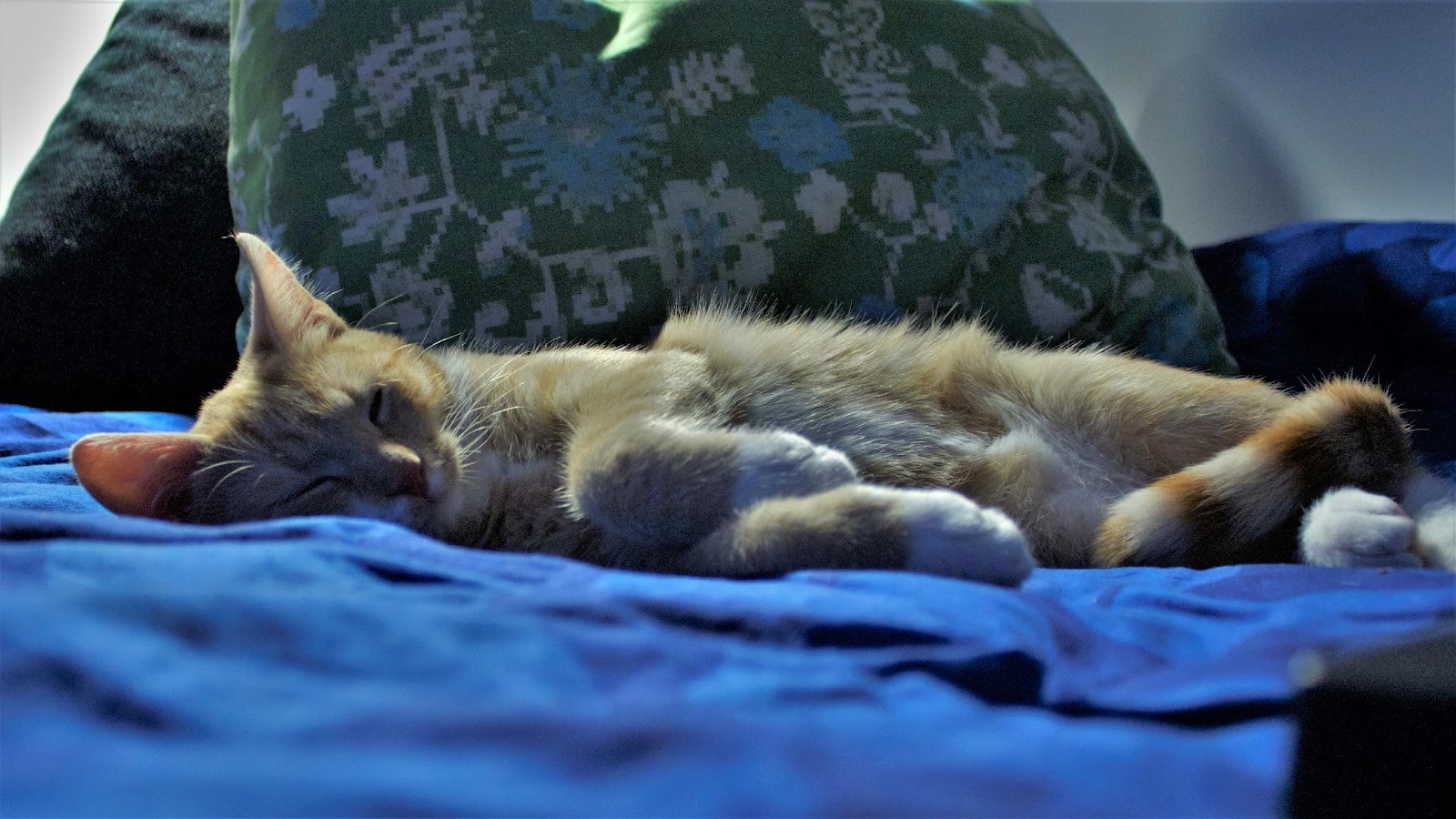 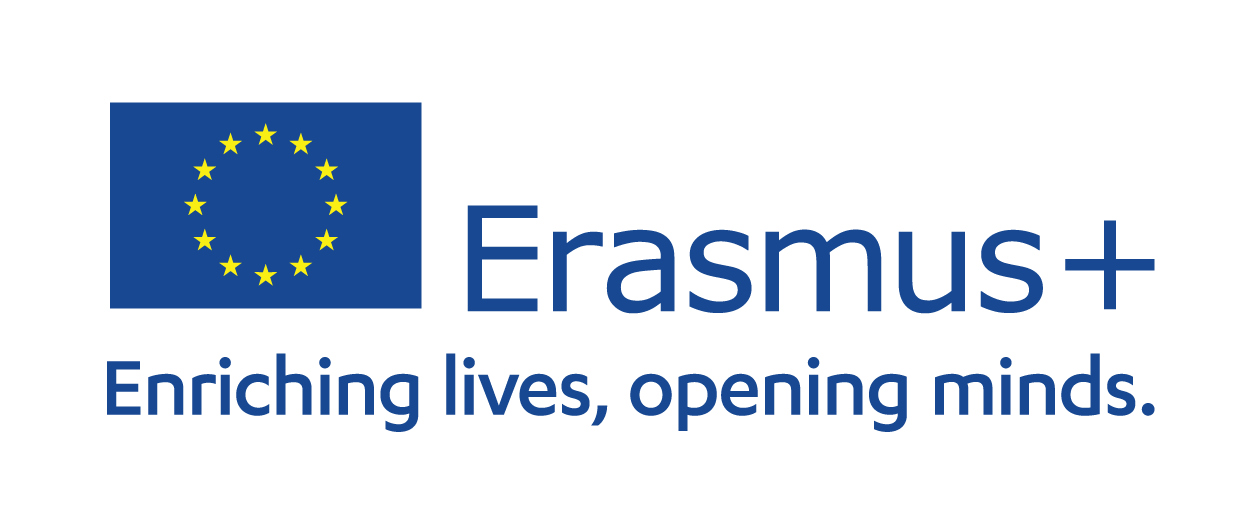 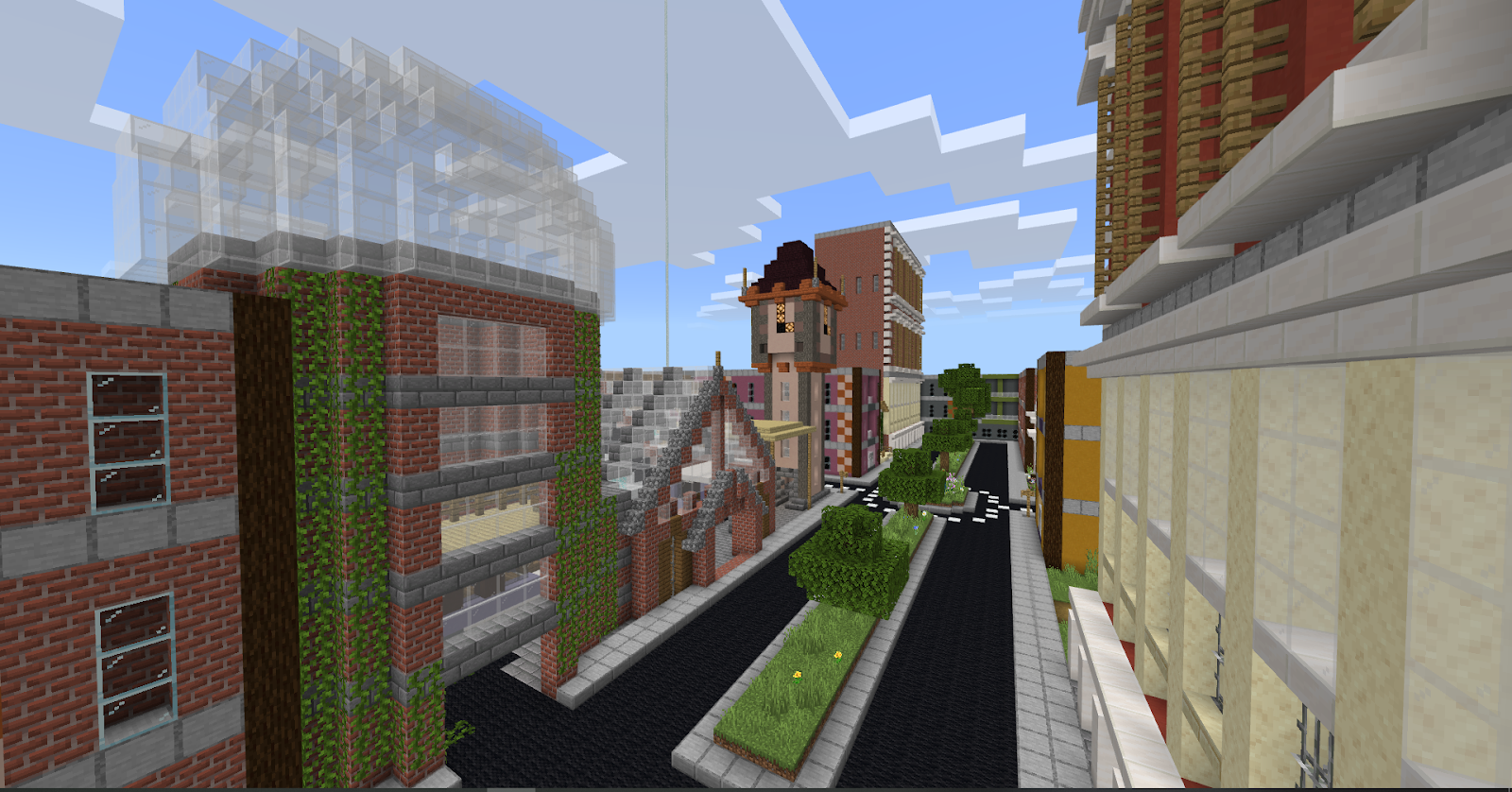 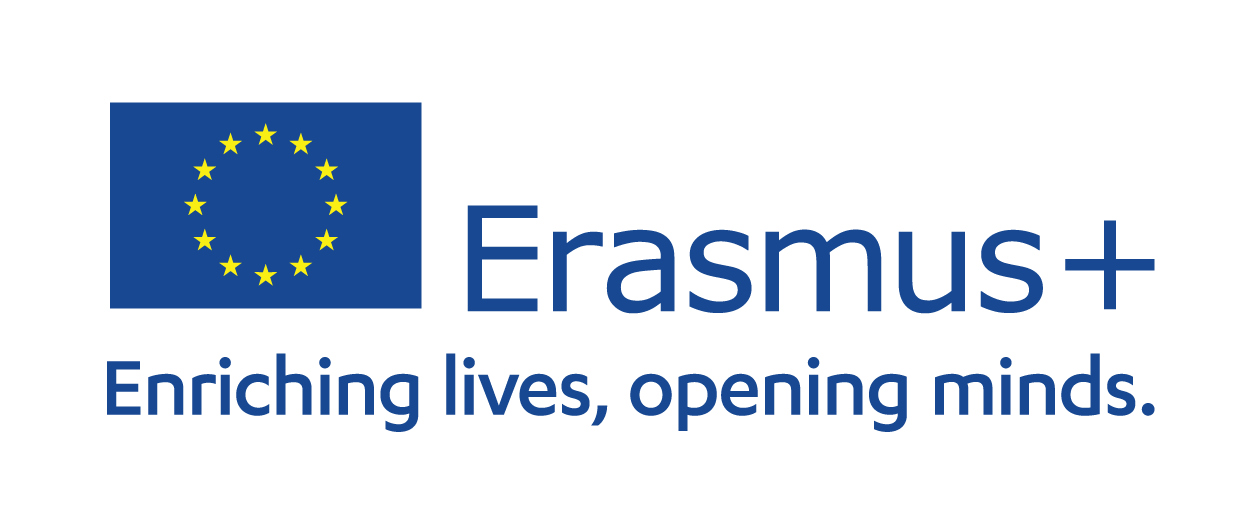 Different forms of media
Electronic Media
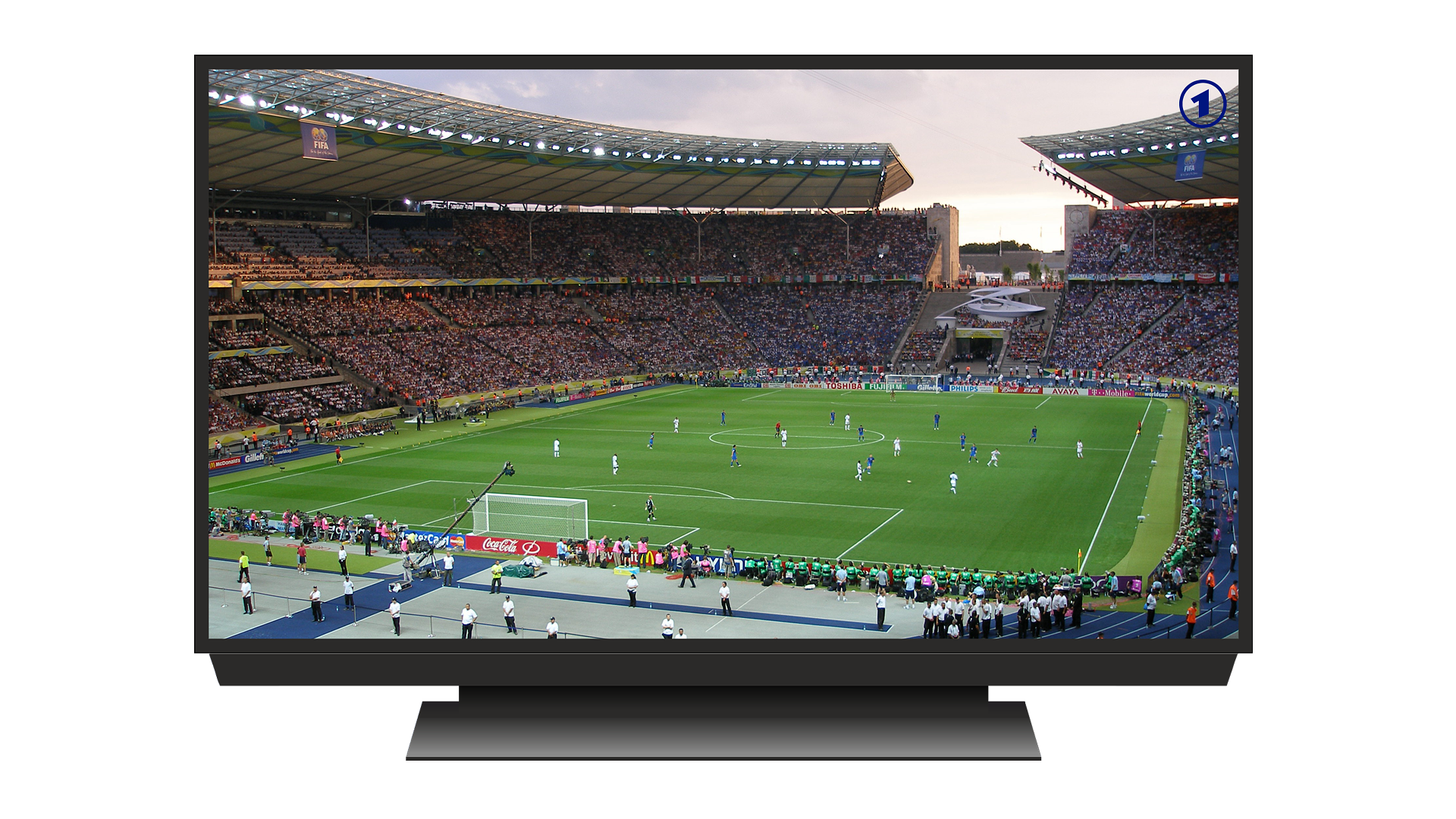 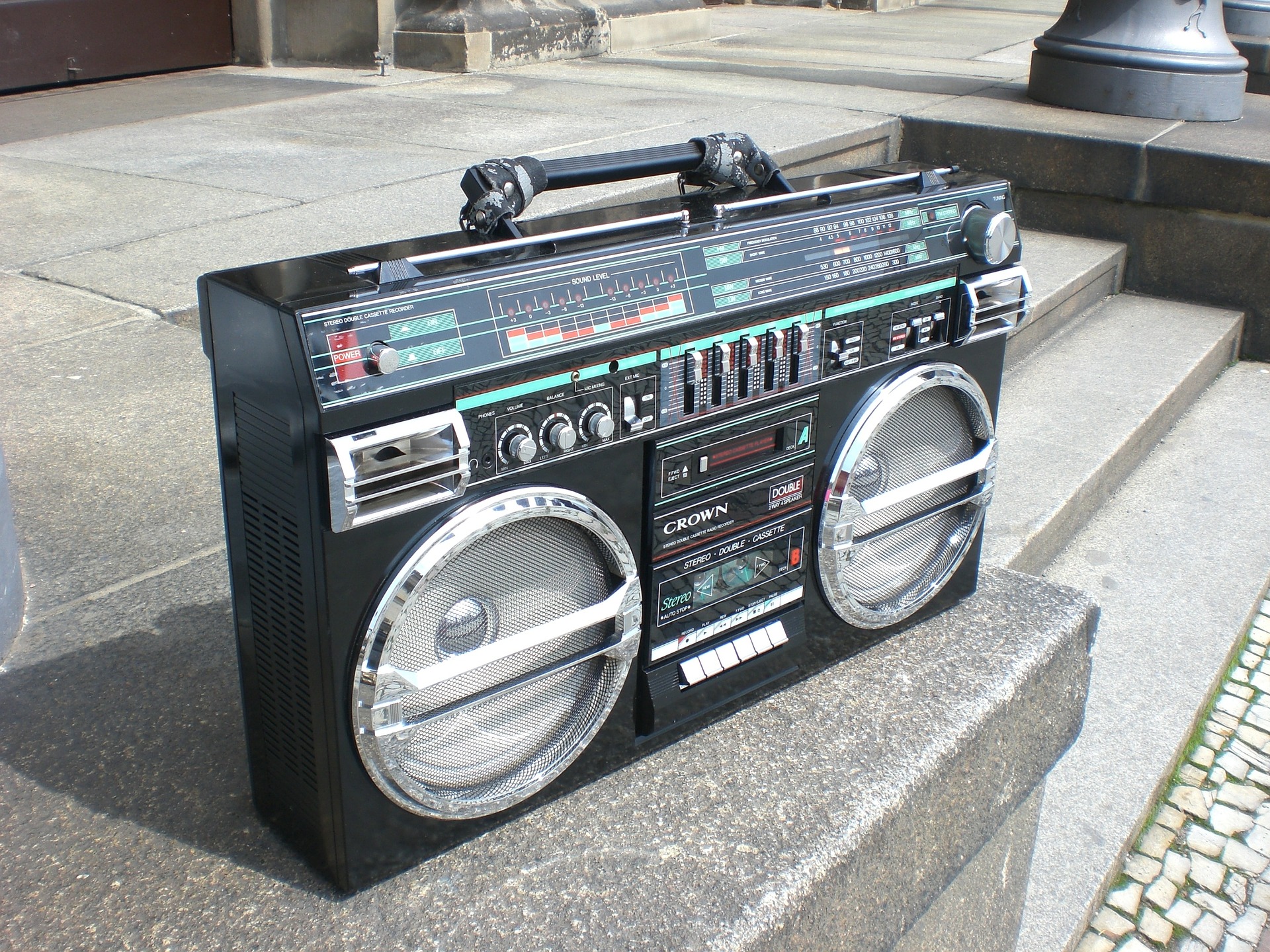 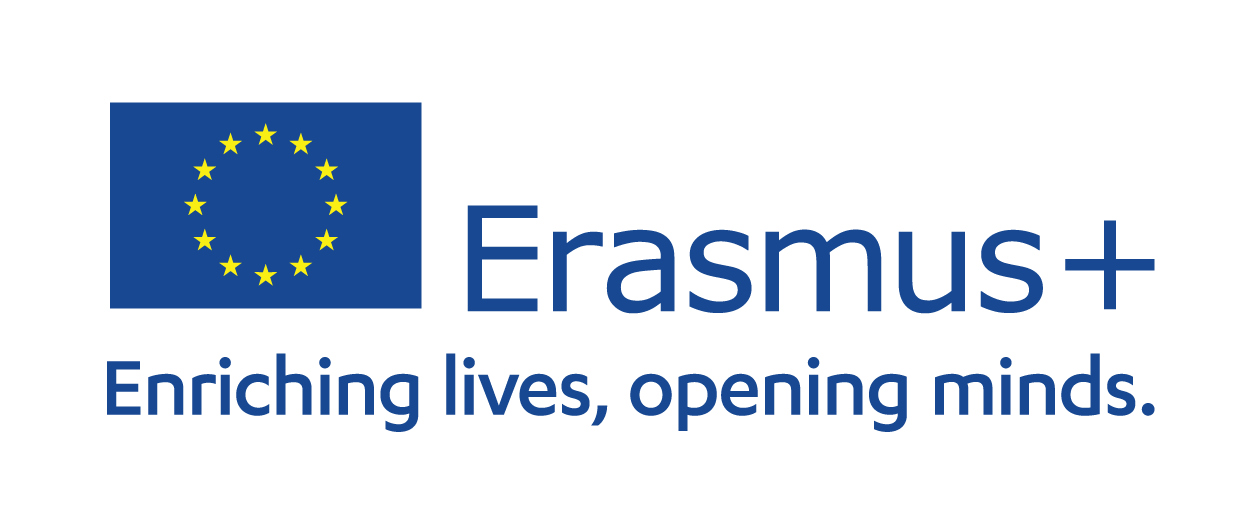 Different forms of media
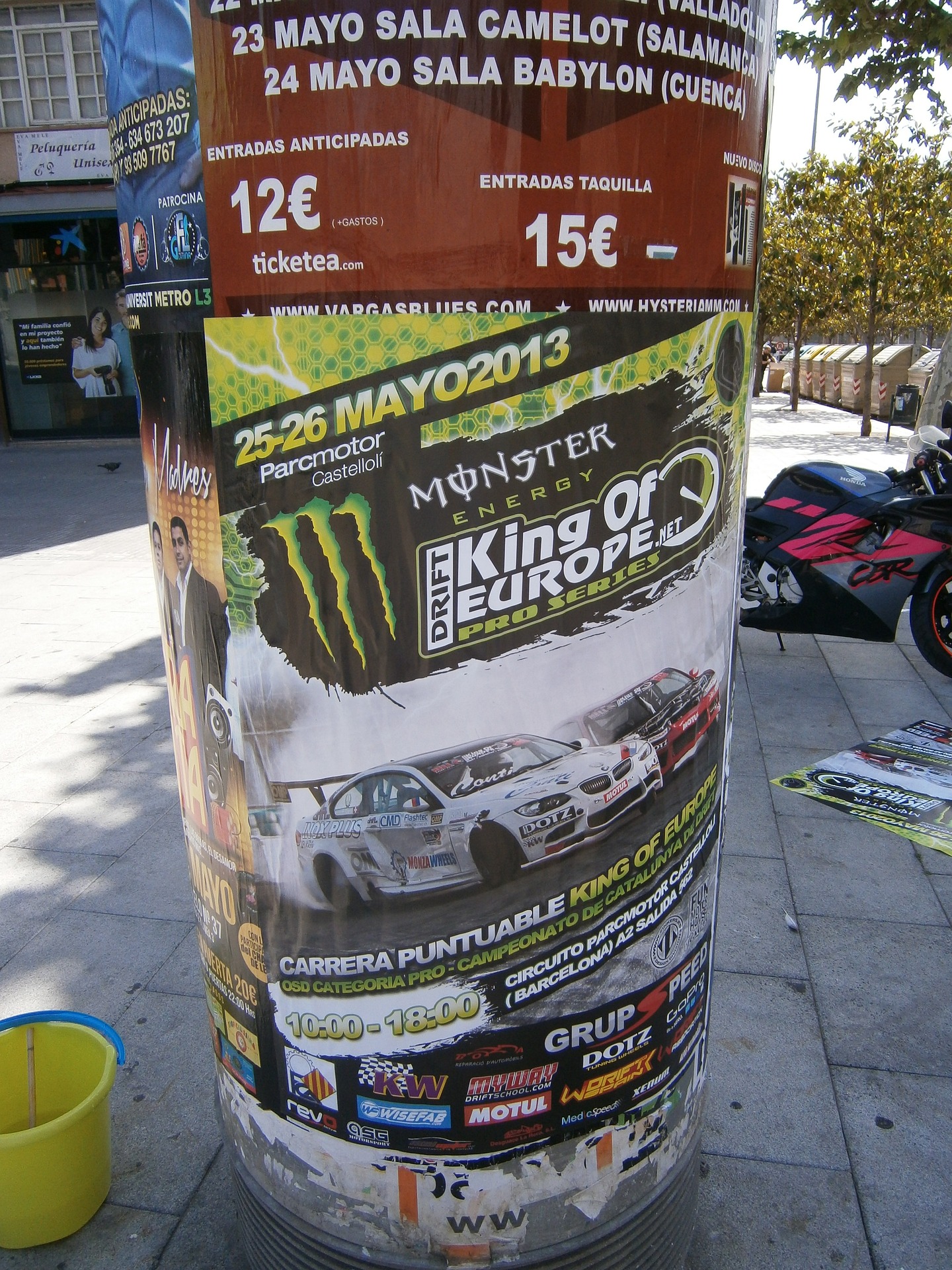 Print Media
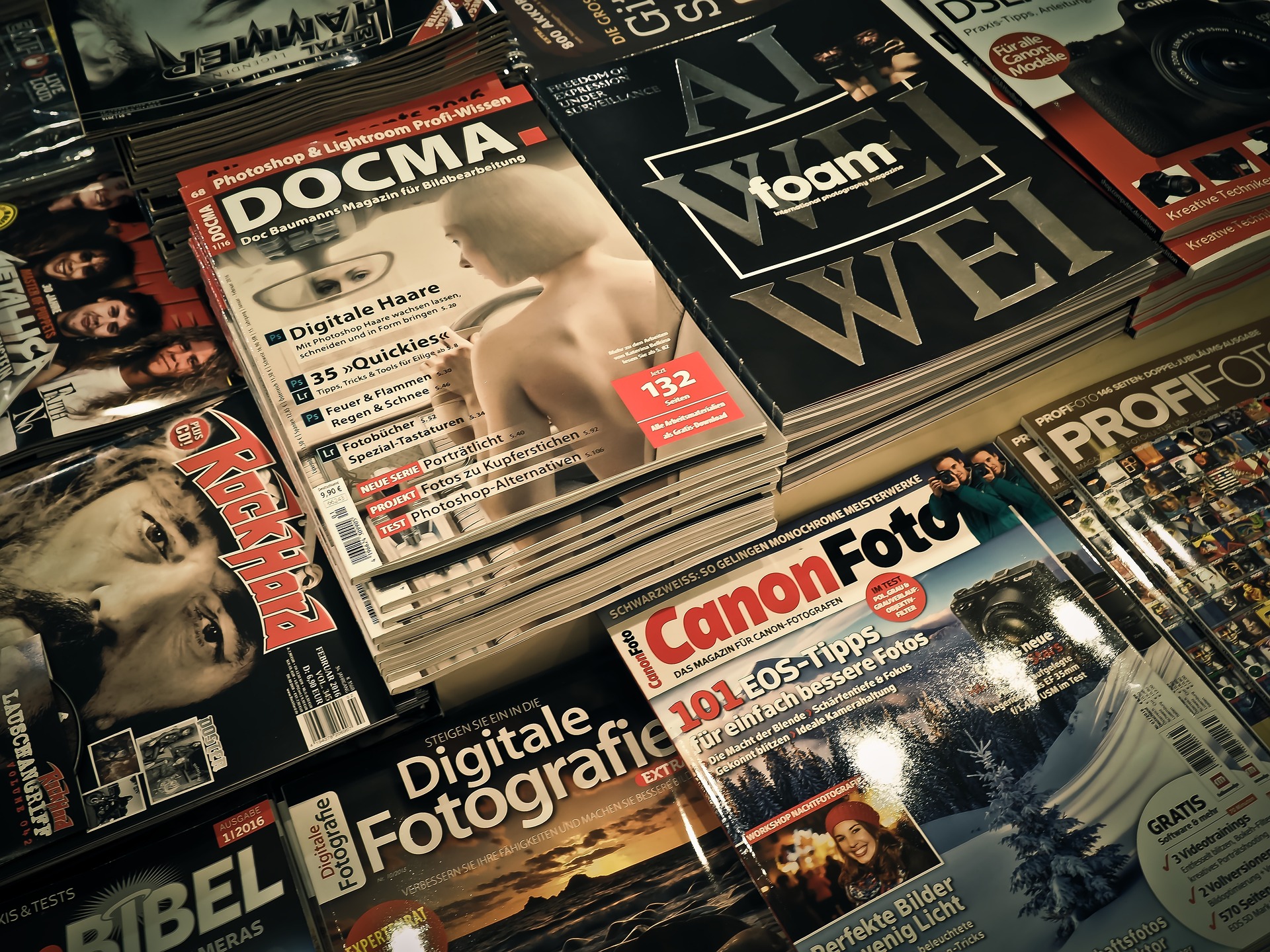 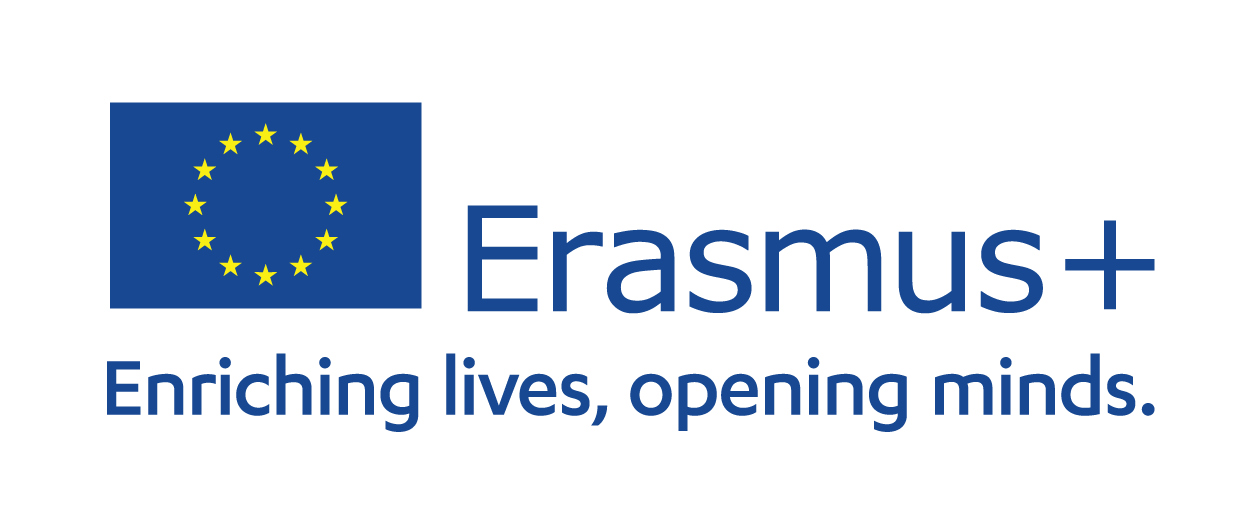 Different forms of media
Digital Media
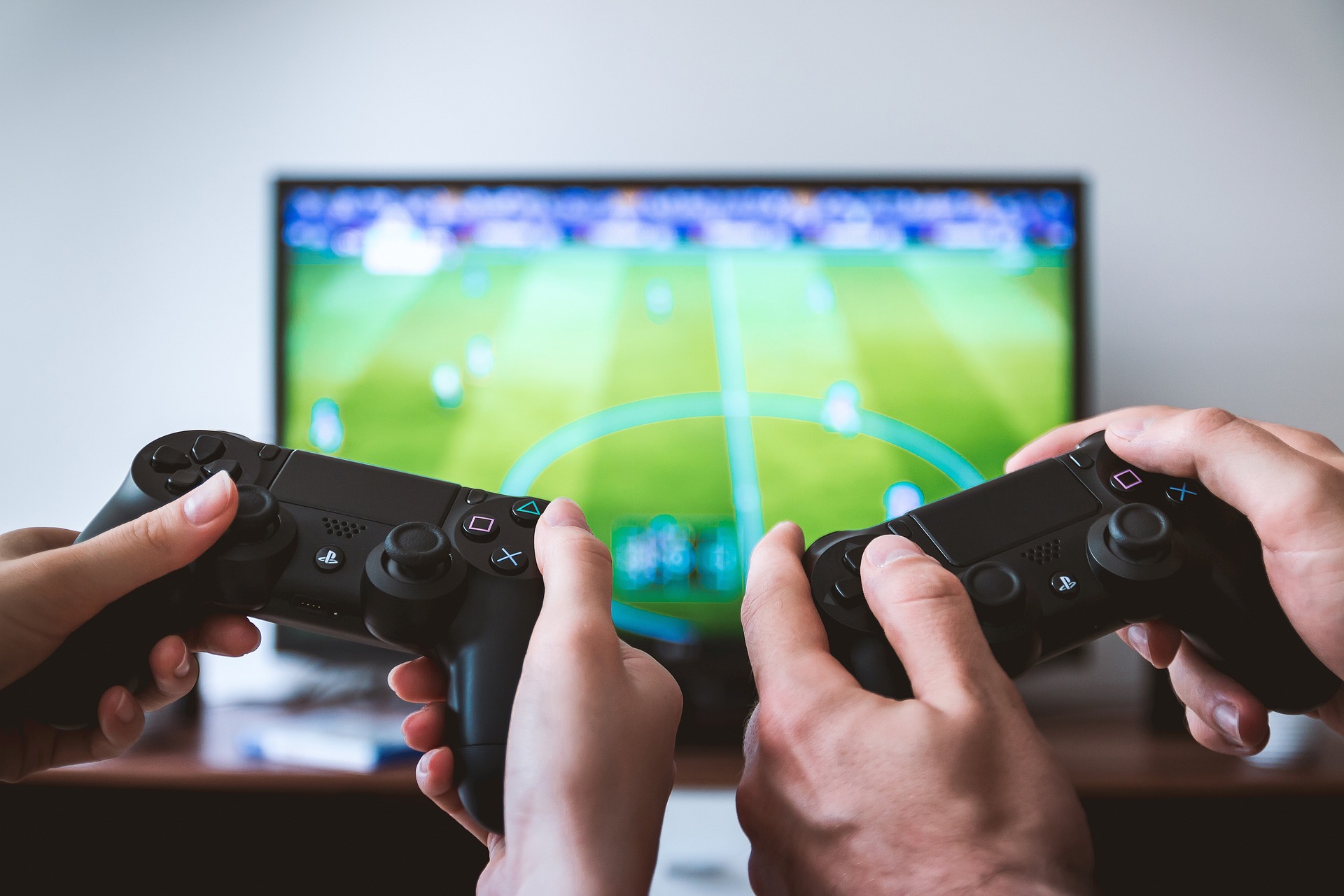 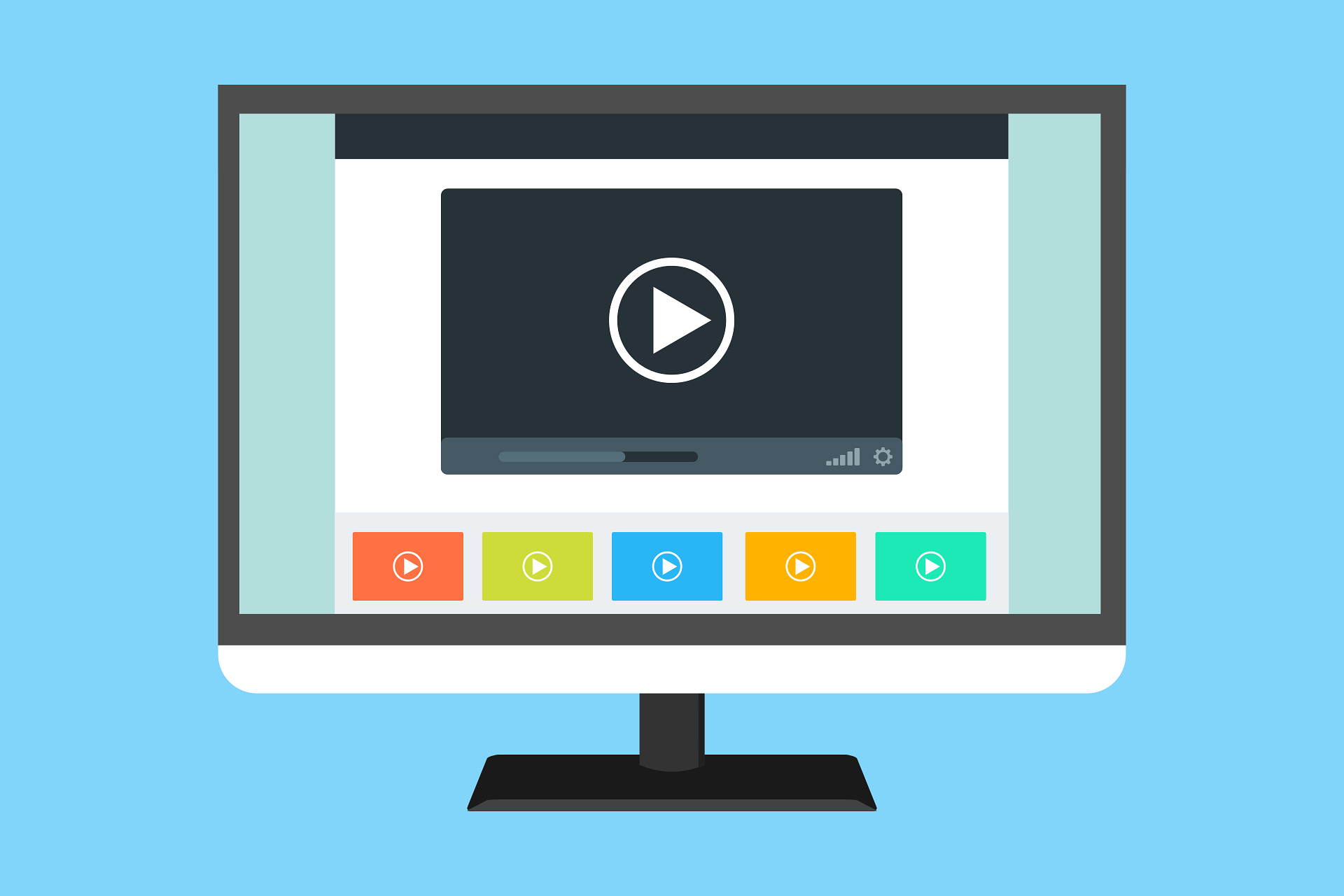 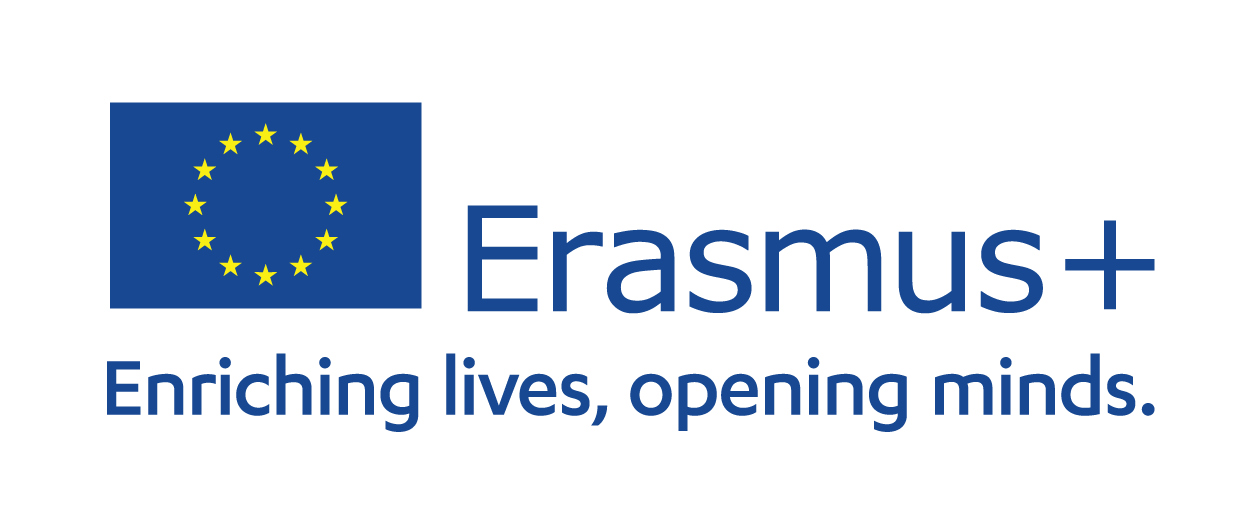 Different forms of media
Social Media
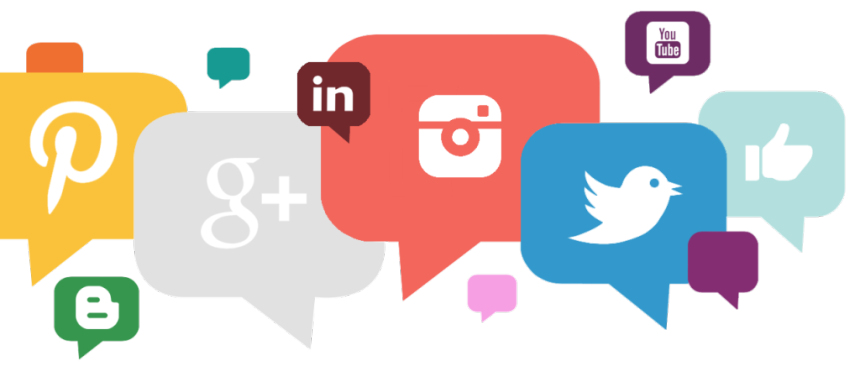 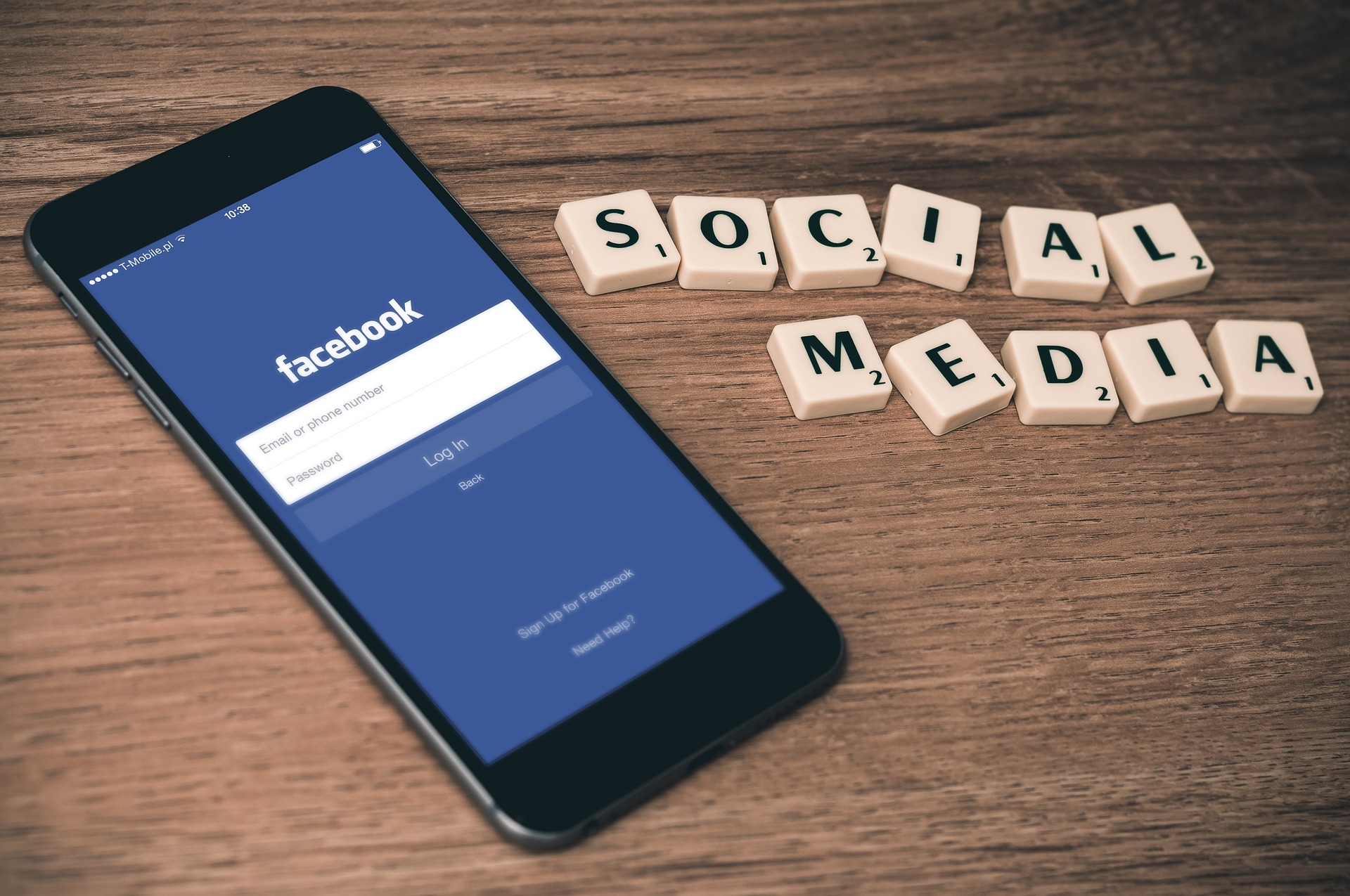 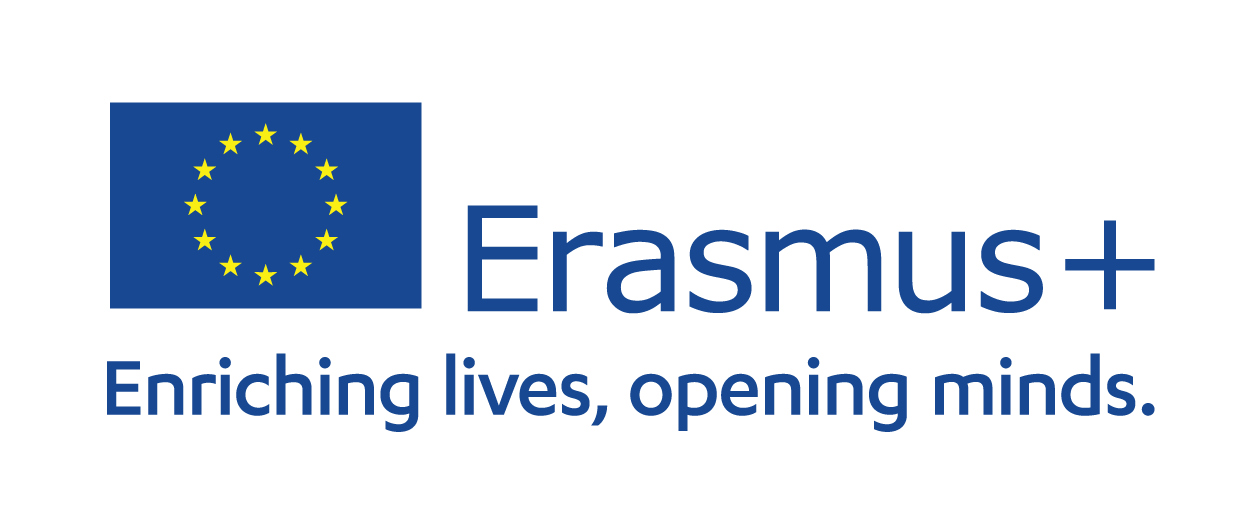 Messages in the media
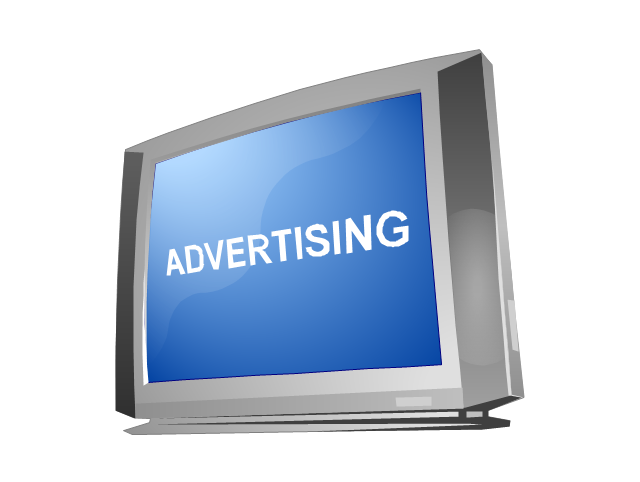 Media can:
Inform
Entertain
Advertise
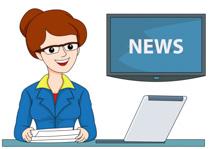 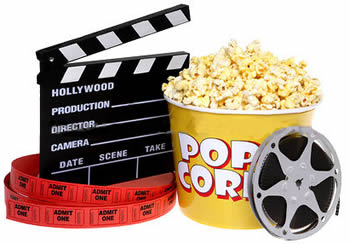 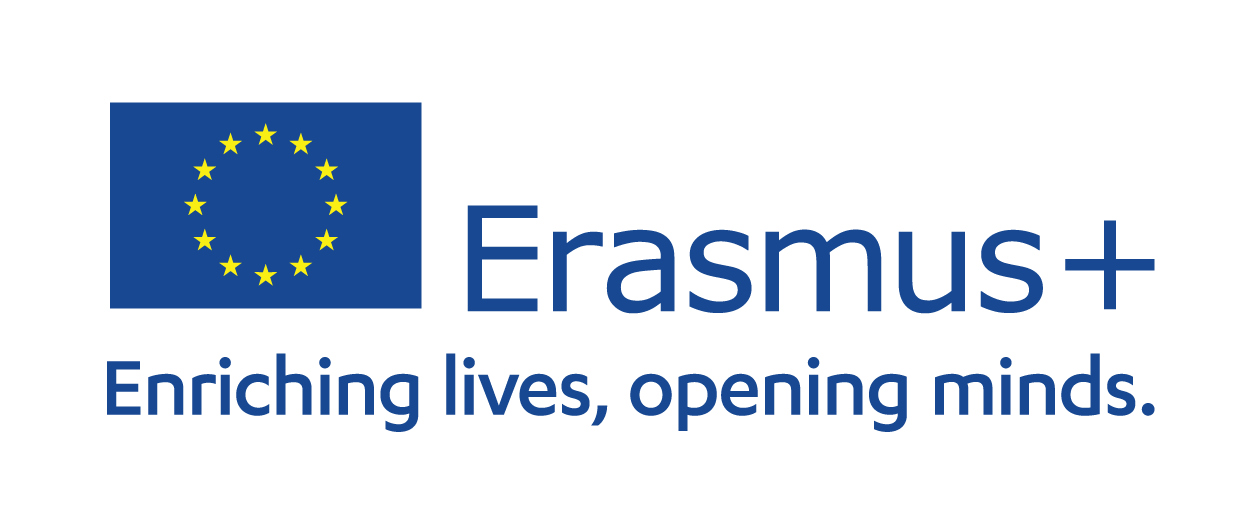 Messages in the media
Connect the forms of media with the right purpose
Psst! Commercialism means making people spend more money! Entertainment includes funny and thrilling things that we can read or watch to pass the time!
Movies

Advertisement

News
Information

Entertainment 

Commercialism
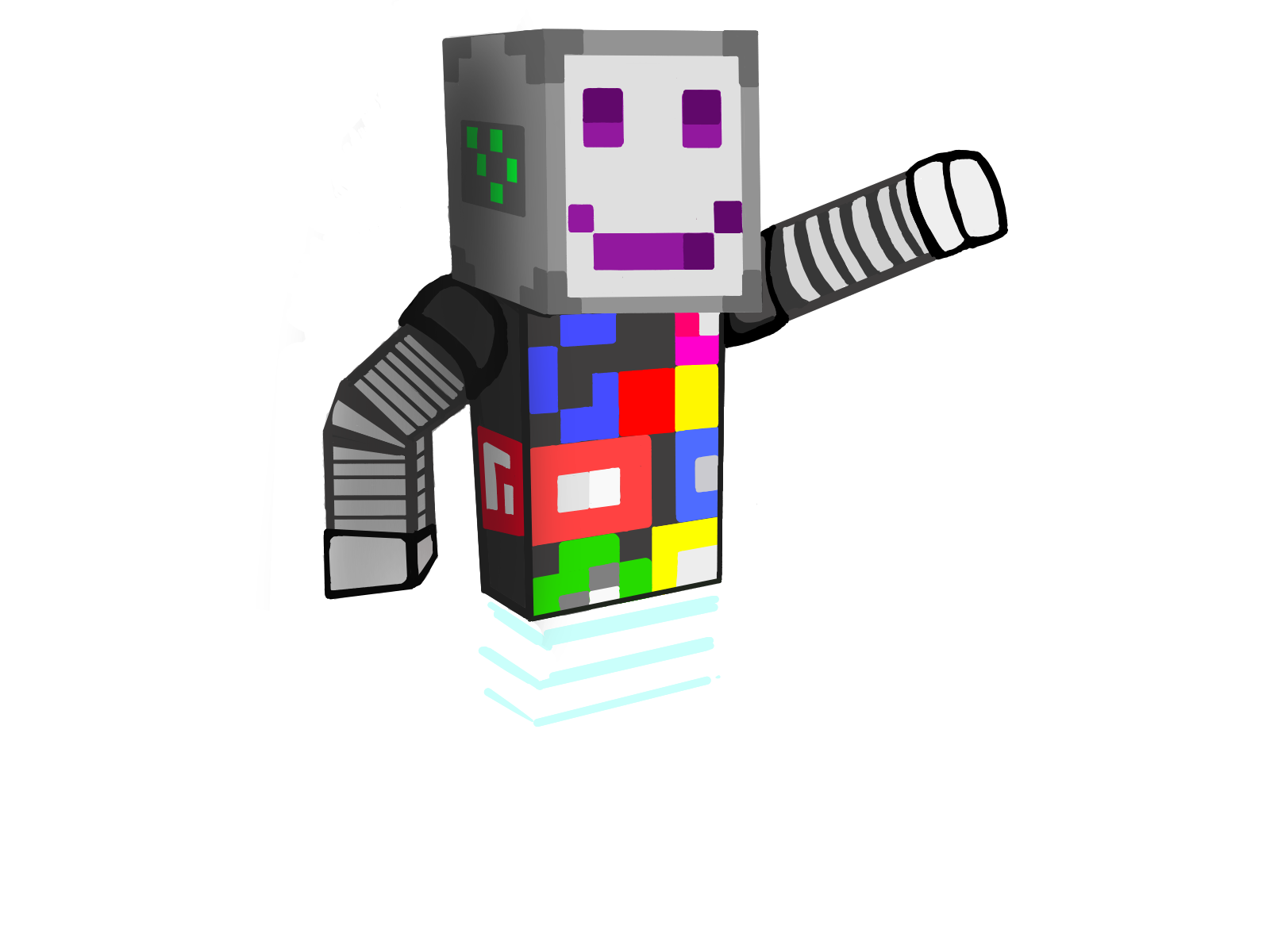 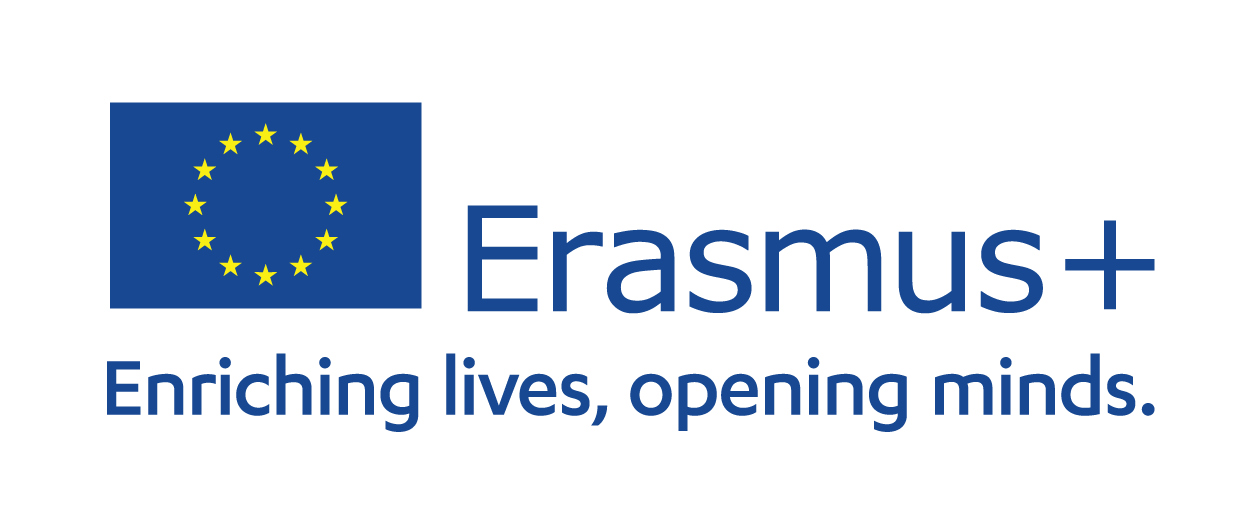 Messages in the media
Connect the forms of media with the right purpose
Hmm… Maybe some of these can be used in more than one purpose?
Youtube-video

Book

Video game
Information

Entertainment 

Commercialism
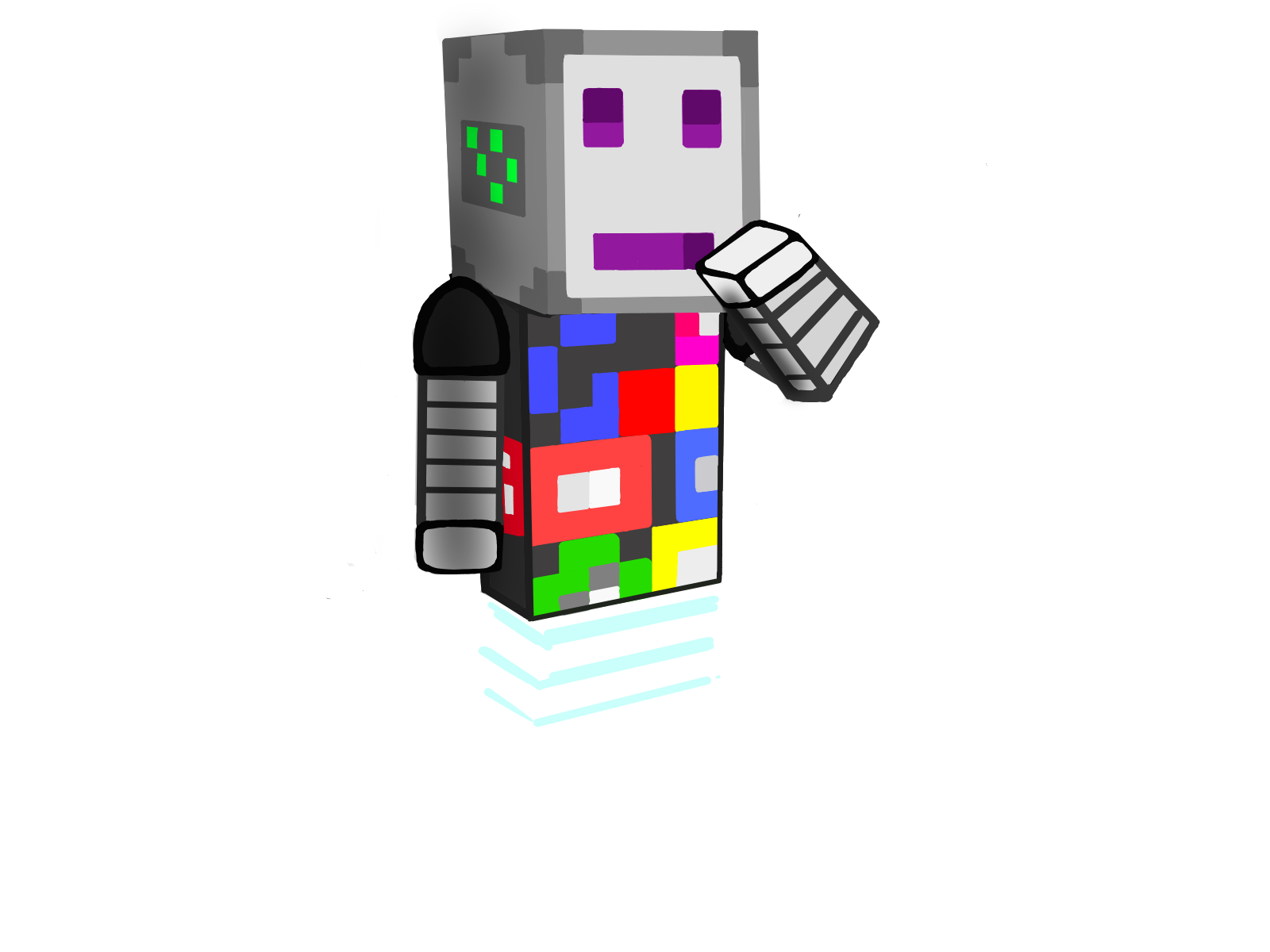 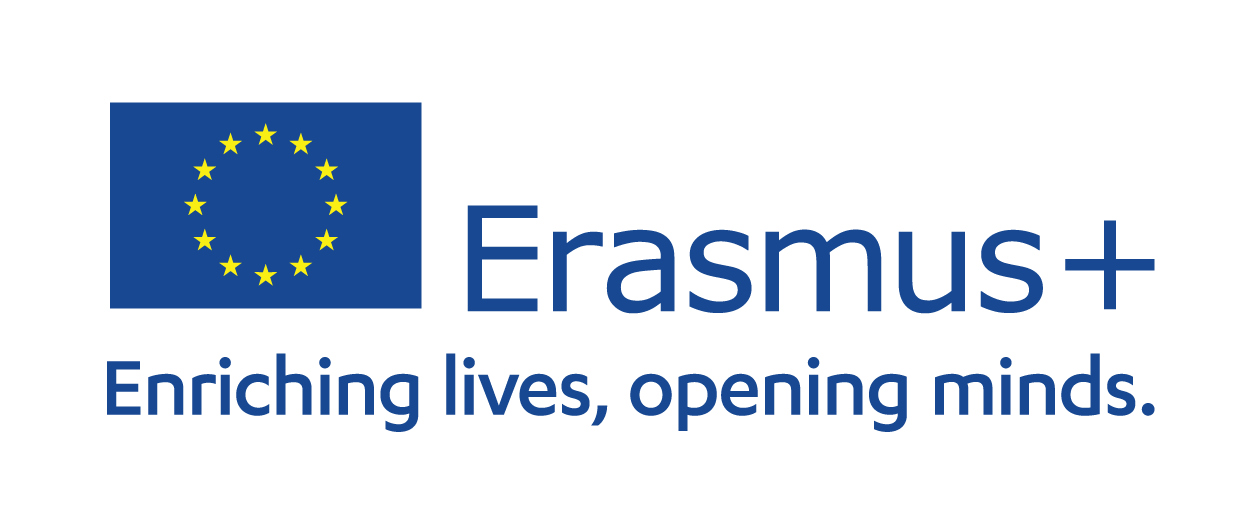 Messages in the media
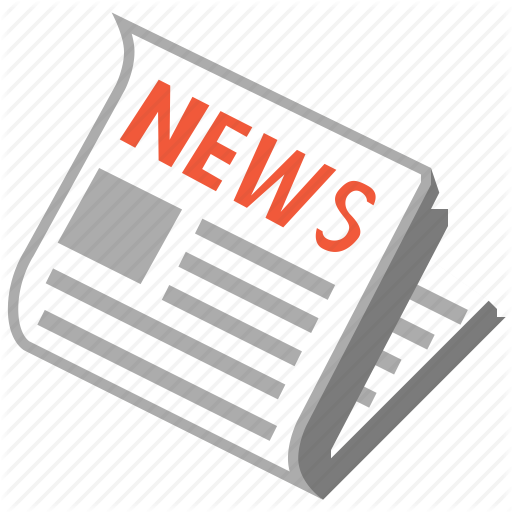 The news tells us about recent events and shares important information.
Some forms of media can do more things than just one!
Movies, games and online videos are mostly entertainment, because in their company we want to get our thoughts out of everyday life.
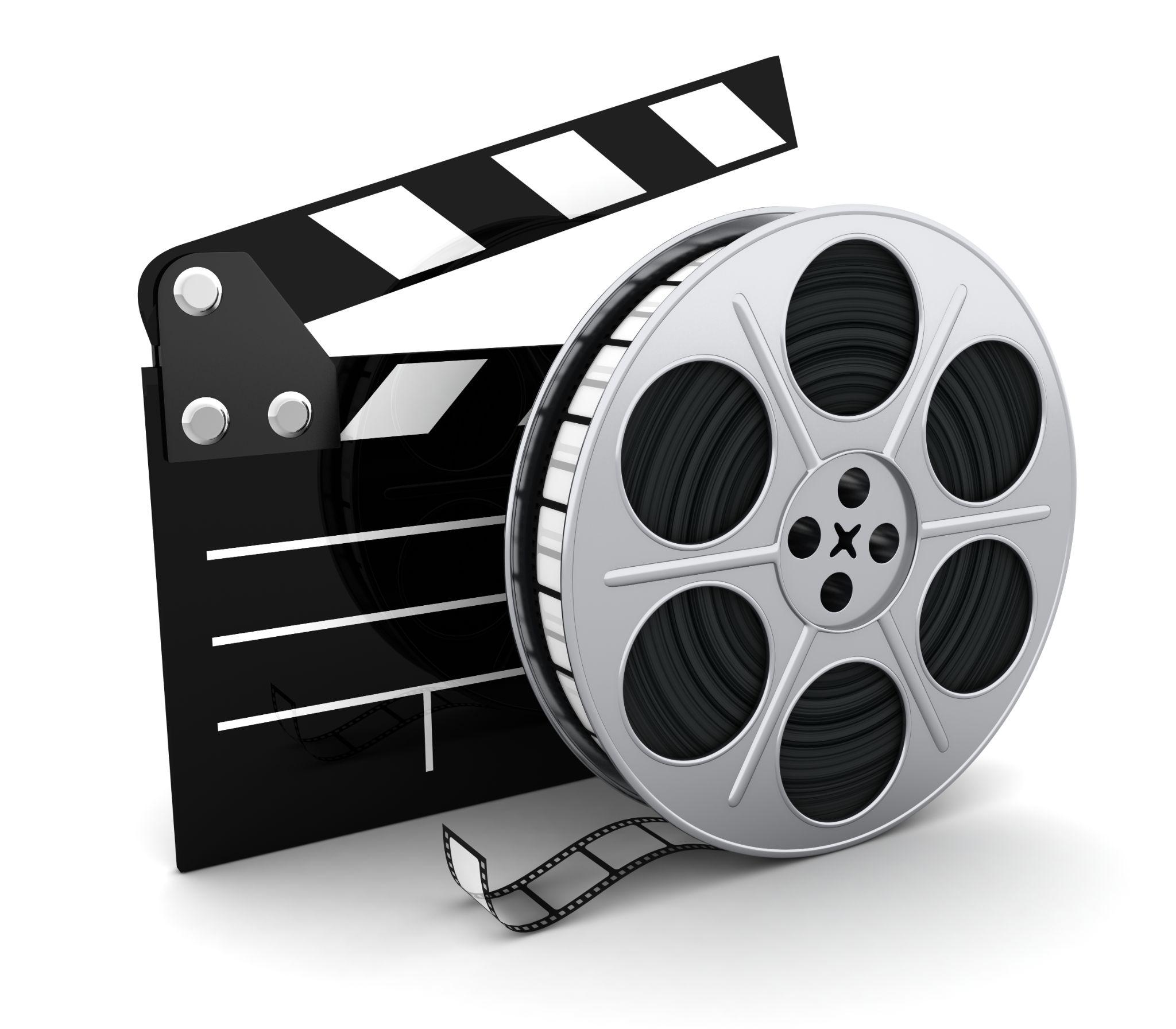 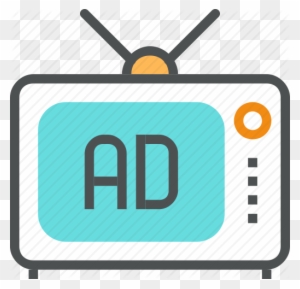 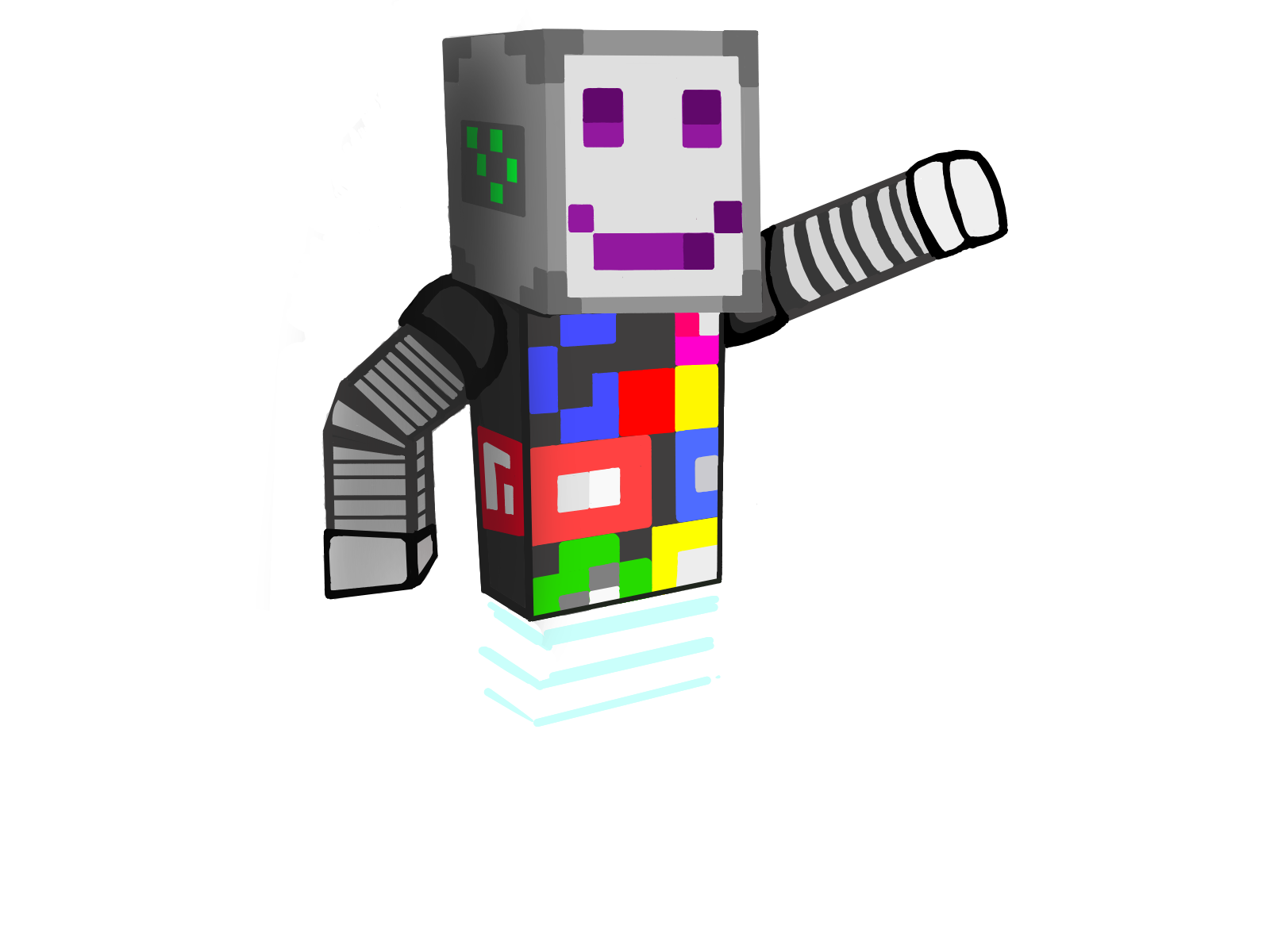 Advertisements are commercial announcements that want to make us use money on something.
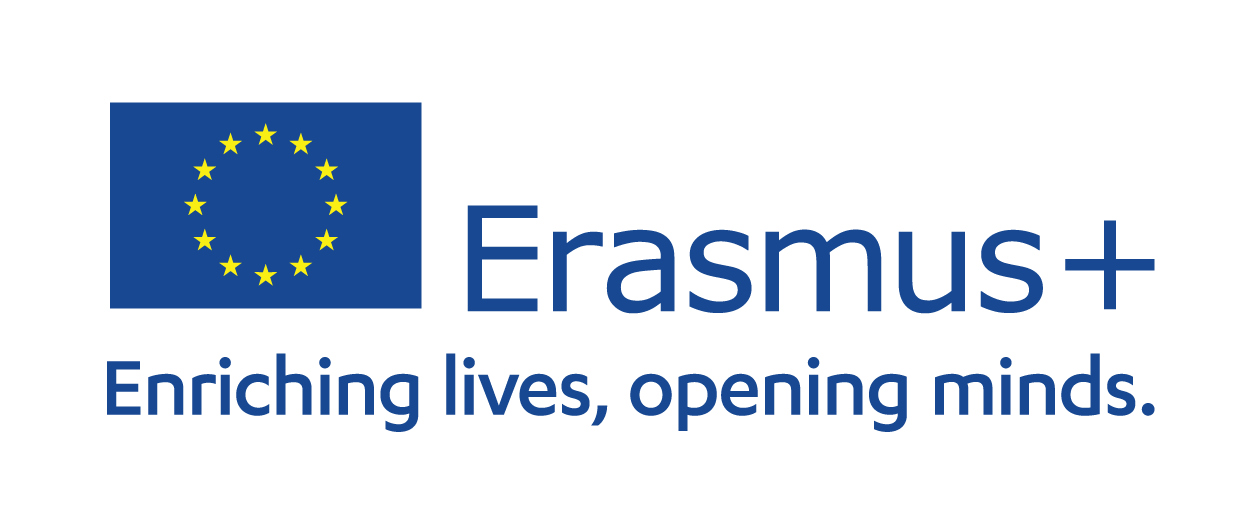 Create your own media!
Now it is your turn to make some media content of your own! Remember what you learned earlier!
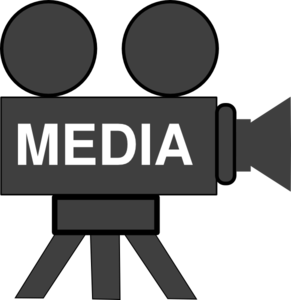 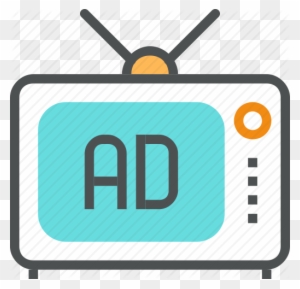 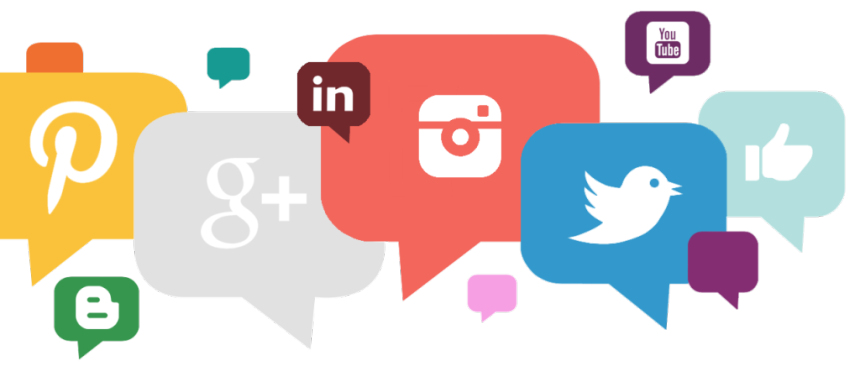 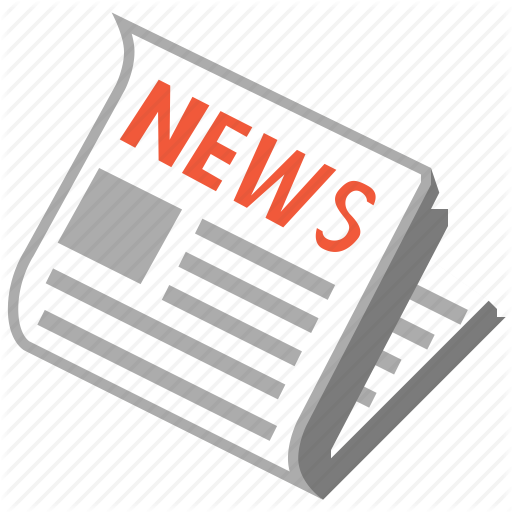 Clipart: https://clipart-library.com/
[Speaker Notes: Picture list:
https://pixabay.com/fi/vectors/musta-perjantai-sosiaalisen-median-post-4606225/  
https://pixabay.com/fi/photos/kirja-sivuja-avoin-kirja-lukea-1868068
https://pixabay.com/fi/photos/dollari-raha-rahoittaa-us-dollar-1426420/
https://pixabay.com/fi/photos/puhelin-n%C3%A4ytt%C3%B6-sovelluksia-292994/
https://pixabay.com/fi/photos/radio-putki-radio-radiolaite-1954856
https://pixabay.com/fi/illustrations/televisio-tv-korvat-%C3%A4%C3%A4ni-kuva-3988835/, 
Johannes Repo
Minding Media Minecraft World, Microsoft Minecraft Education Edition, Microsoft, 
https://pixabay.com/fi/photos/auringonlasku-ranta-siluetteja-570881/
https://pixabay.com/fi/photos/ghettoblaster-boombox-1225920/
https://pixabay.com/fi/illustrations/tv-katsella-jalkapallo-katso-tv-t%C3%A4-1271650/
https://pixabay.com/fi/photos/aikakauslehti%C3%A4-lukea-aikakauslehti-1172464/
https://pixabay.com/fi/photos/julisteet-kopioitu-julisteita-215609/
https://pixabay.com/fi/vectors/video-sapluuna-verkkosivusto-1606945/
https://pixabay.com/fi/photos/pelaamista-tv-pelaajat-pelaaja-2259191/
https://pixabay.com/fi/photos/sosiaalinen-media-facebook-763731/

Clipart: 
https://clipart-library.com/]
Picture list:
https://pixabay.com/fi/vectors/musta-perjantai-sosiaalisen-median-post-4606225/  
https://pixabay.com/fi/photos/kirja-sivuja-avoin-kirja-lukea-1868068
https://pixabay.com/fi/photos/dollari-raha-rahoittaa-us-dollar-1426420/
https://pixabay.com/fi/photos/puhelin-n%C3%A4ytt%C3%B6-sovelluksia-292994/
https://pixabay.com/fi/photos/radio-putki-radio-radiolaite-1954856
https://pixabay.com/fi/illustrations/televisio-tv-korvat-%C3%A4%C3%A4ni-kuva-3988835/, 
Johannes Repo
Minding Media Minecraft World, Microsoft Minecraft Education Edition, Microsoft, 
https://pixabay.com/fi/photos/auringonlasku-ranta-siluetteja-570881/
https://pixabay.com/fi/photos/ghettoblaster-boombox-1225920/
https://pixabay.com/fi/illustrations/tv-katsella-jalkapallo-katso-tv-t%C3%A4-1271650/
https://pixabay.com/fi/photos/aikakauslehti%C3%A4-lukea-aikakauslehti-1172464/
https://pixabay.com/fi/photos/julisteet-kopioitu-julisteita-215609/
https://pixabay.com/fi/vectors/video-sapluuna-verkkosivusto-1606945/
https://pixabay.com/fi/photos/pelaamista-tv-pelaajat-pelaaja-2259191/
https://pixabay.com/fi/photos/sosiaalinen-media-facebook-763731/
https://clipart-library.com/clipart/colorful-chair-cliparts-12.htm 9.10.2023

https://clipart-library.com/clipart/BTarnoogc.htm 9.10.2023

https://clipart-library.com/clipart/282630.htm 9.10.2023

https://clipart-library.com/clipart/advertising-cliparts-3.htm

https://clipart-library.com/clipart/497558.htm 9.10.2023

https://clipart-library.com/clipart/497609.htm 9.10.2023

https://clipart-library.com/clip-art/newspaper-transparent-8.htm 9.10.2023

https://clipart-library.com/clipart/computer-safety-cliparts-16.htm 9.10.2023

https://clipart-library.com/clip-art/books-transparent-background-11.htm 9.10.2023
 
https://clipart-library.com/clip-art/boombox-silhouette-23.htm 9.10.2023

https://clipart-library.com/clipart/612107.htm 9.10.2023

https://clipart-library.com/clipart/612160.htm 9.10.2023

https://clipart-library.com/clipart/437734.htm 9.10.2023

https://clipart-library.com/clip-art/789015_social-networking-png.htm 9.10.2023

https://clipart-library.com/clip-art/facebook-like-transparent-background-2.htm 9.10.2023

https://clipart-library.com/clipart/cartoon-dolphin-clipart-3.htm 9.10.2023
All clipart-images from https://clipart-library.com

https://clipart-library.com/clipart/125403.htm. 9.10.2023

https://clipart-library.com/clipart/hacker-cliparts-15.htm 9.10.2023

https://clipart-library.com/clip-art/detective-silhouette-19.htm9.10.2023

https://clipart-library.com/clip-art/51-514564_this-free-icons-png-design-of-consulting-detecti ve.htm 9.10.2023

https://clipart-library.com/clipart/296270.htm 9.10.2023

https://clipart-library.com/clipart/caesar-salad-cliparts-11.htm 9.10.2023

https://clipart-library.com/clip-art/symbols-transparent-background-12.htm 9.10.2023

https://clipart-library.com/clipart/false-cliparts-19.htm 9.10.2023

https://clipart-library.com/clipart/opinion-cliparts-25.htm 9.10.2023

https://clipart-library.com/clipart/n145213.htm 9.10.2023
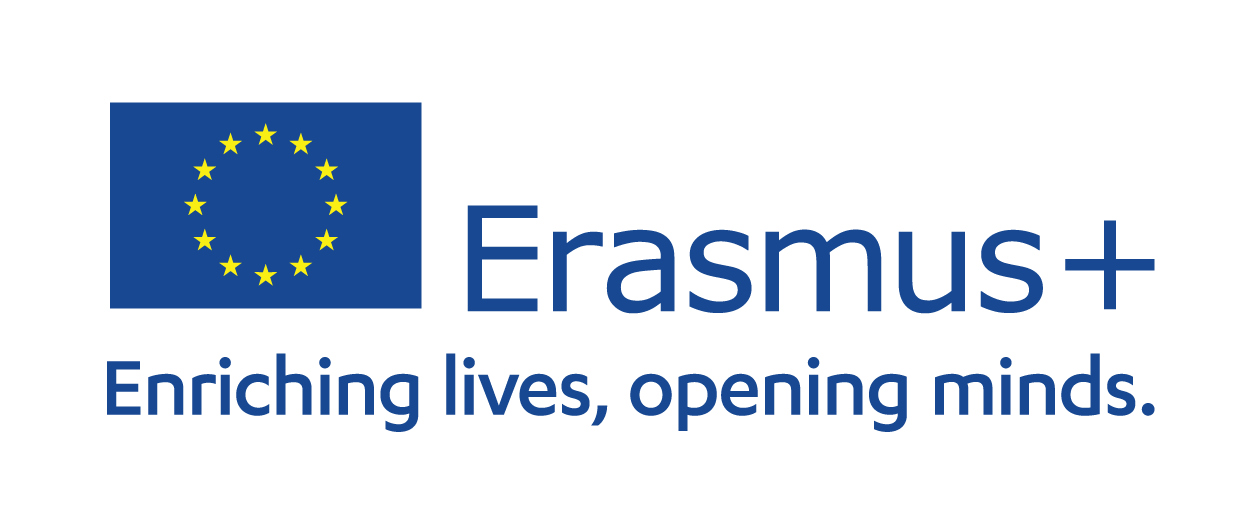 https://clipart-library.com/clipart/sweet-elephant-cliparts-3.htm 9.10.2023

https://clipart-library.com/clipart/elephant-cliparts-2.htm 9.10.2023

https://clipart-library.com/clipart/767579.htm

https://clipart-library.com/clipart/free-cliparts-marker-24.htm

https://clipart-library.com/clipart/pencil-clipart_7.htm 9.10.2023

https://clipart-library.com/clipart/617563.htm 9.10.2023

https://clipart-library.com/clipart/graphic-design-clipart-12.htm 9.10.2023

https://clipart-library.com/clipart/8iG6GoEjT.htm 9.10.2023

https://clipart-library.com/clipart/1918307.htm 9.10.2023

https://clipart-library.com/clipart/cliparts-locked-files-20.htm 9.10.2023

https://clipart-library.com/clipart/100212.htm 9.10.2023

https://clipart-library.com/clipart/kids-playing-outside-clipart-8.htm 9.10.2023

https://clipart-library.com/clipart/internet-cliparts_17.htm 9.10.2023
https://clipart-library.com/clipart/social-media-free-png-image.htm 9.10.2023

https://clipart-library.com/clipart/1477504.htm 9.10.2023

https://clipart-library.com/clipart/movie-reel-clipart_10.htm 9.10.2023

https://clipart-library.com/clipart/2071961.htm 9.10.2023

https://clipart-library.com/clipart/1303337.htm 9.10.2023

https://clipart-library.com/reading-magazines.html 9.10.2023

https://clipart-library.com/clipart/100615.htm 9.10.2023

https://clipart-library.com/clipart/Crocodile-Free-PNG-Image.htm 9.10.2023
https://clipart-library.com/clipart/112709.htm 9.10.2023
https://clipart-library.com/clipart/1767269.htm 9.10.2023
https://clipart-library.com/clipart/science-book-cliparts-2.htm 9.10.2023

https://clipart-library.com/clipart/725965.htm 9.10.2023

https://clipart-library.com/clipart/network-sharing-cliparts-20.htm 9.10.2023

https://clipart-library.com/clipart/fake-cliparts-25.htm 9.10.2023

https://clipart-library.com/clip-art/146-1462844_fake-news-png-transparent-svg-onlygfx-fake-news.htm 9.10.2023

https://clipart-library.com/clipart/506268.htm 9.10.2023

https://clipart-library.com/clipart/search-cliparts-1.htm 9.10.2023
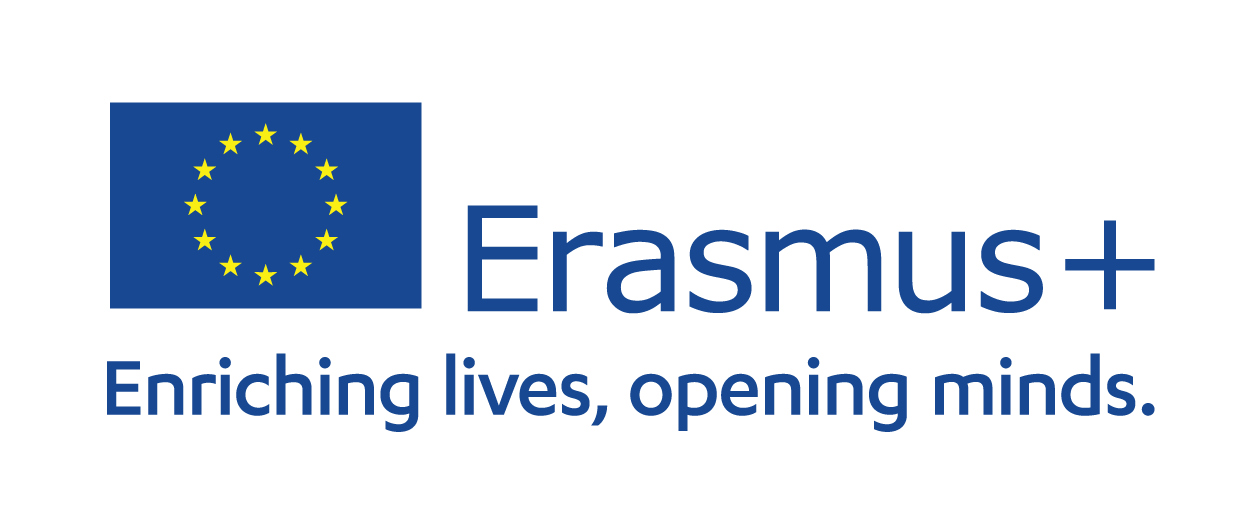